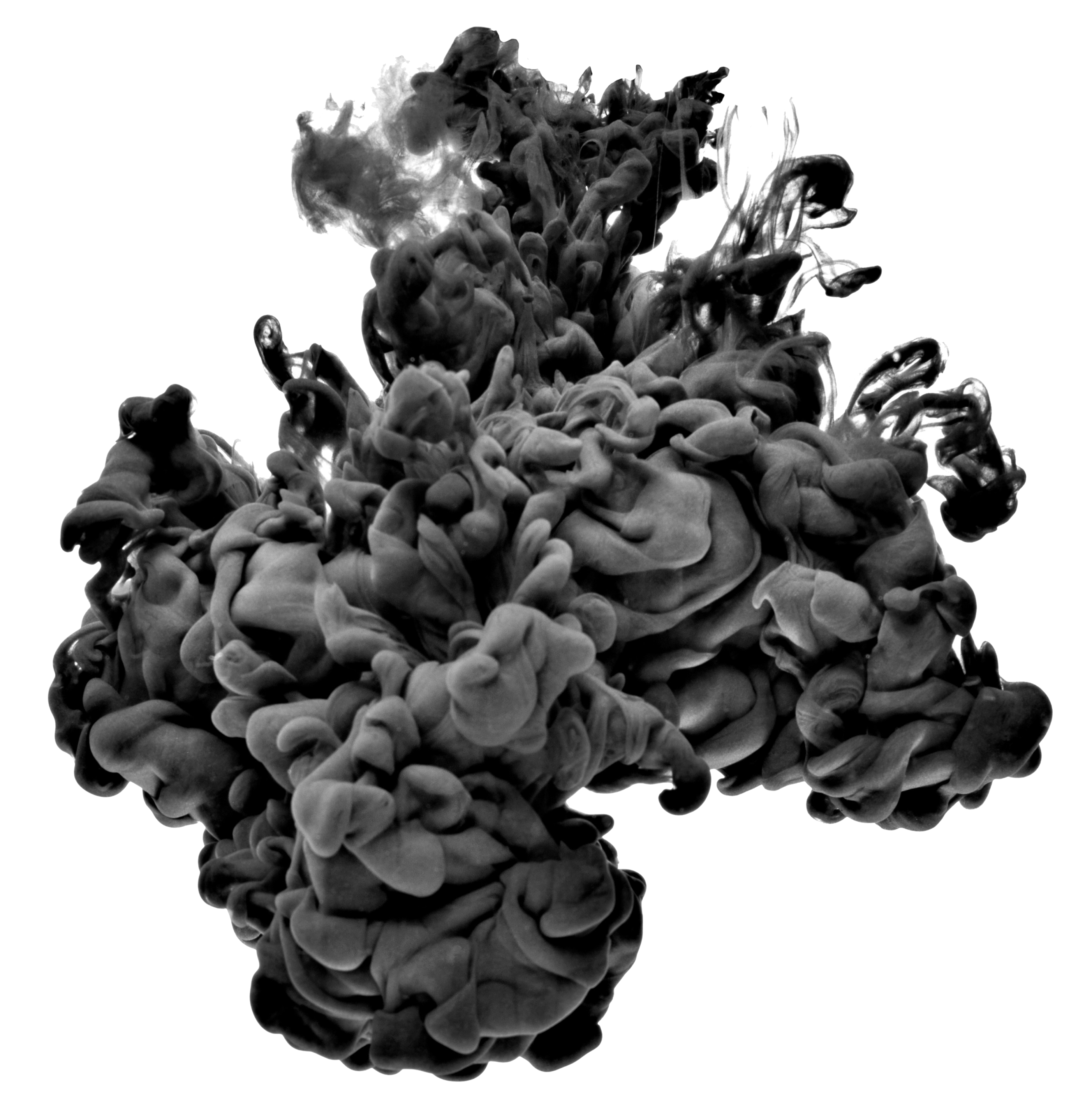 Unveiling Cybercrime Markets
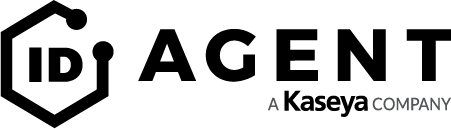 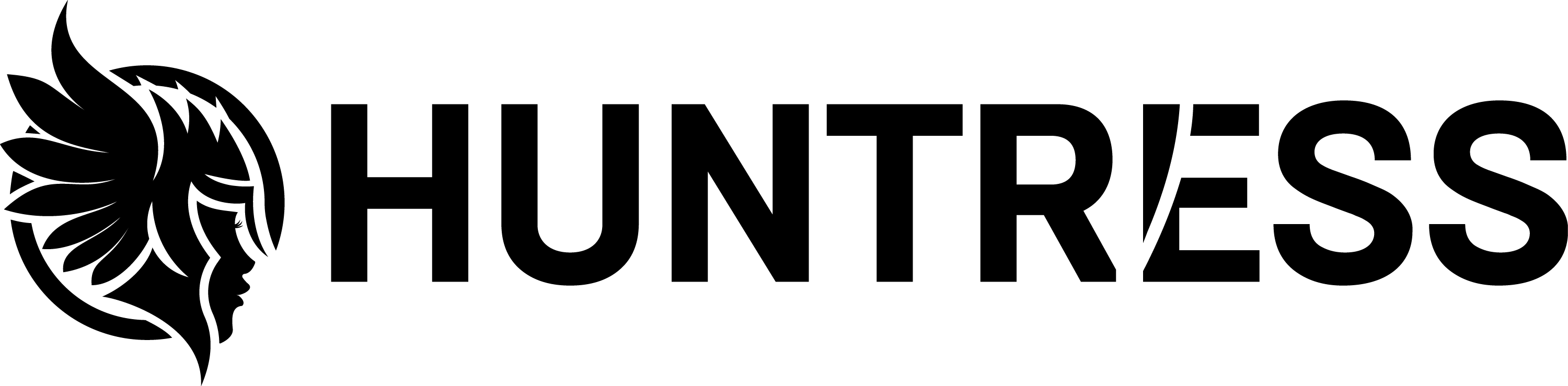 jump into the chat
ask questions
(troll the presenters)
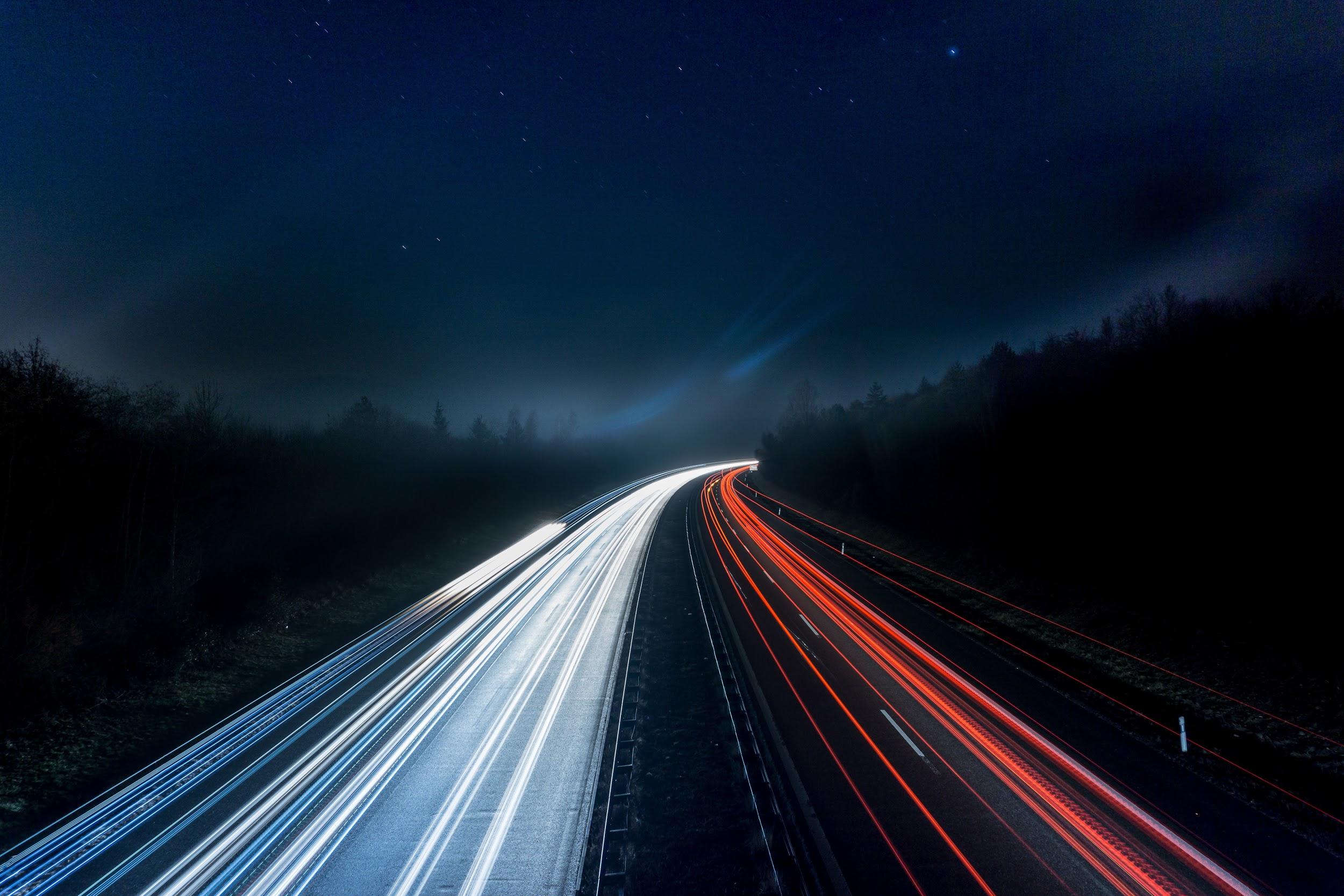 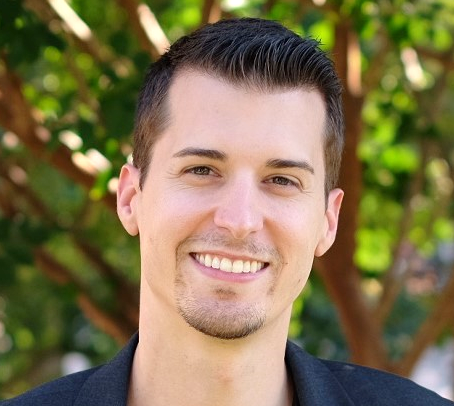 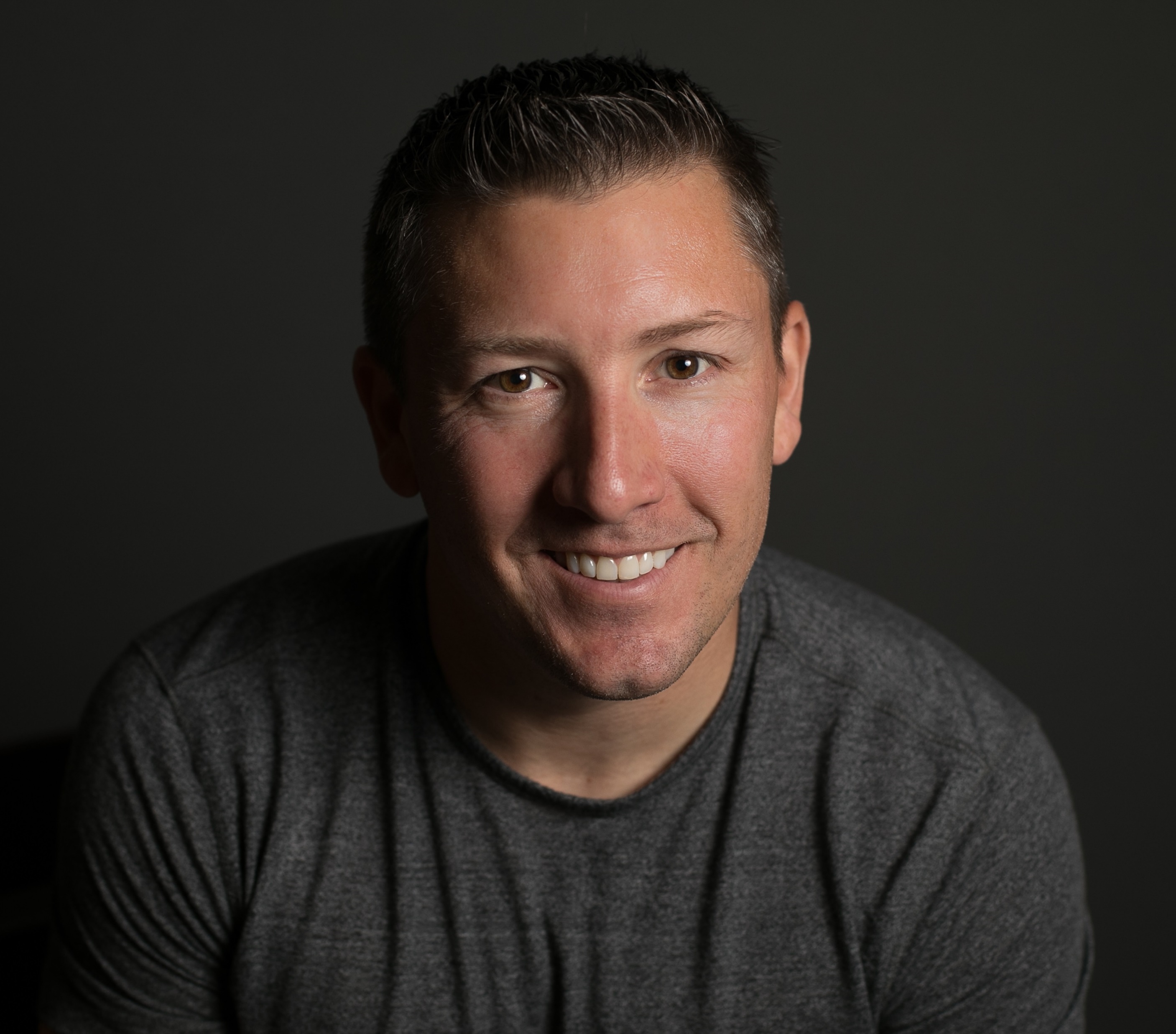 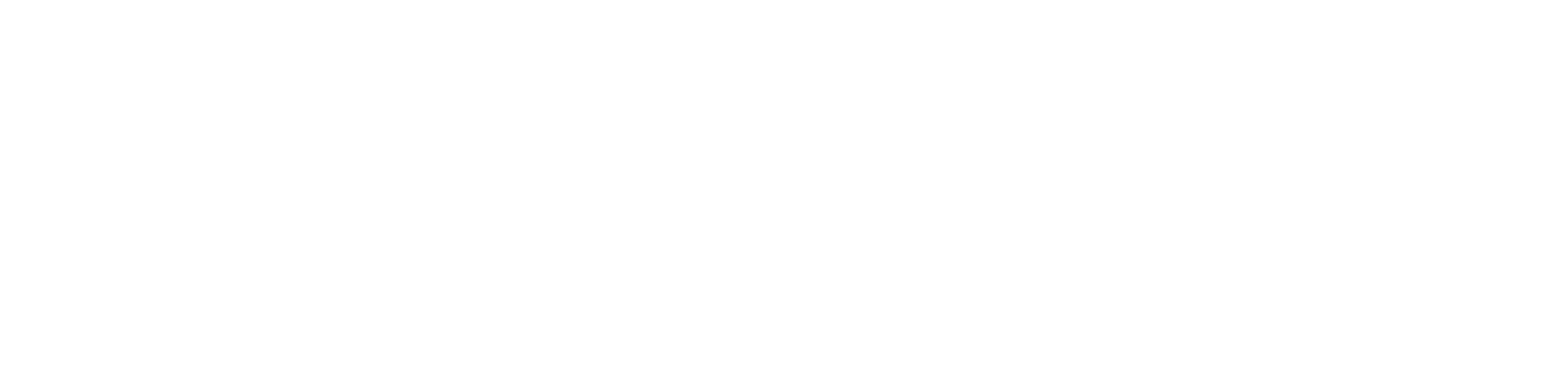 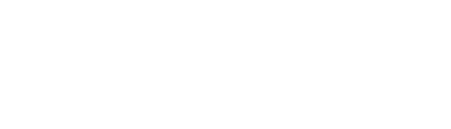 Kevin Lancaster
@KyleHanslovan
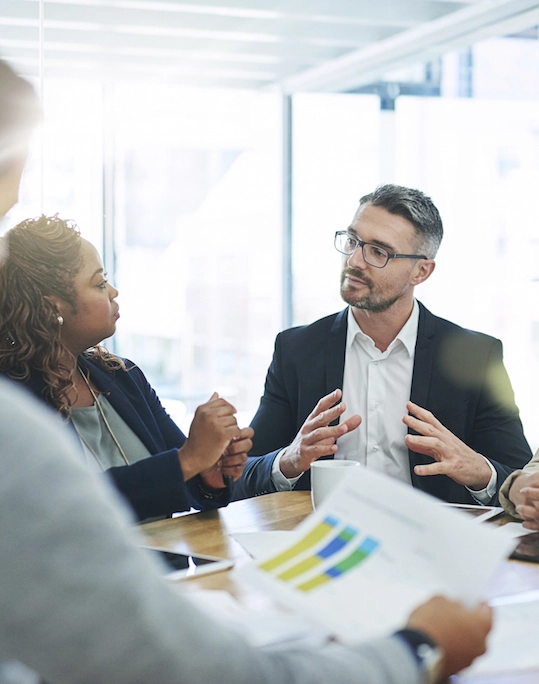 WEBCAST AGENDA
DARK WEB OFFERINGS
MALICIOUS MARKETING
HOW YOU’RE TARGETED
FREE RESOURCES
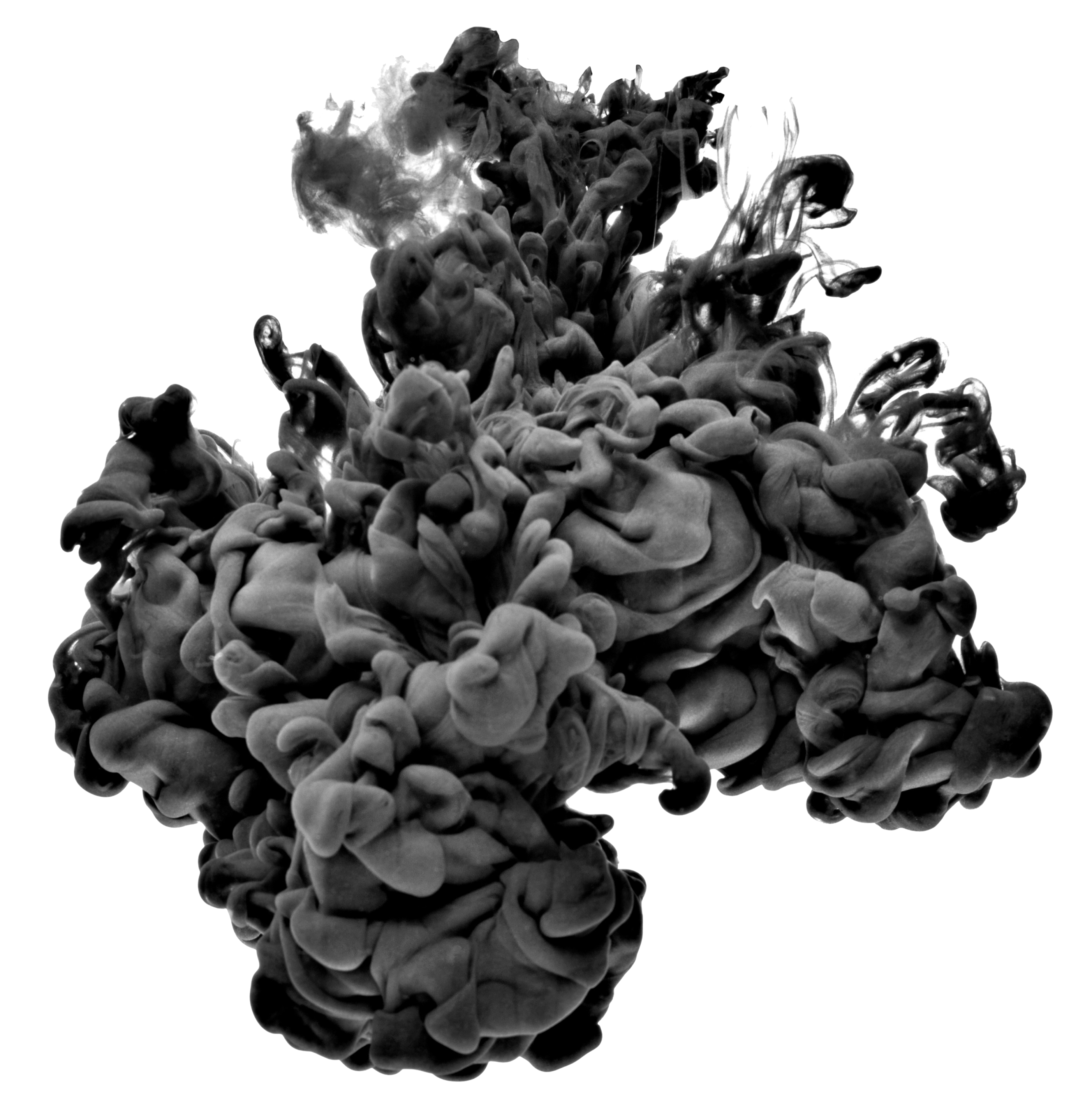 Dark Web OFFERINGs
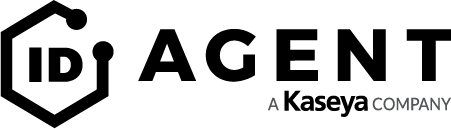 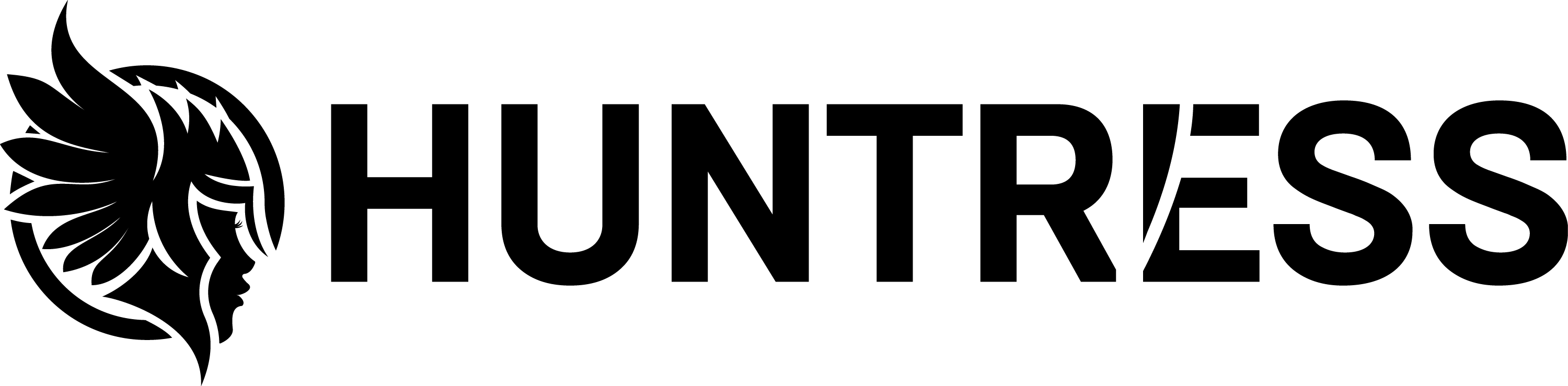 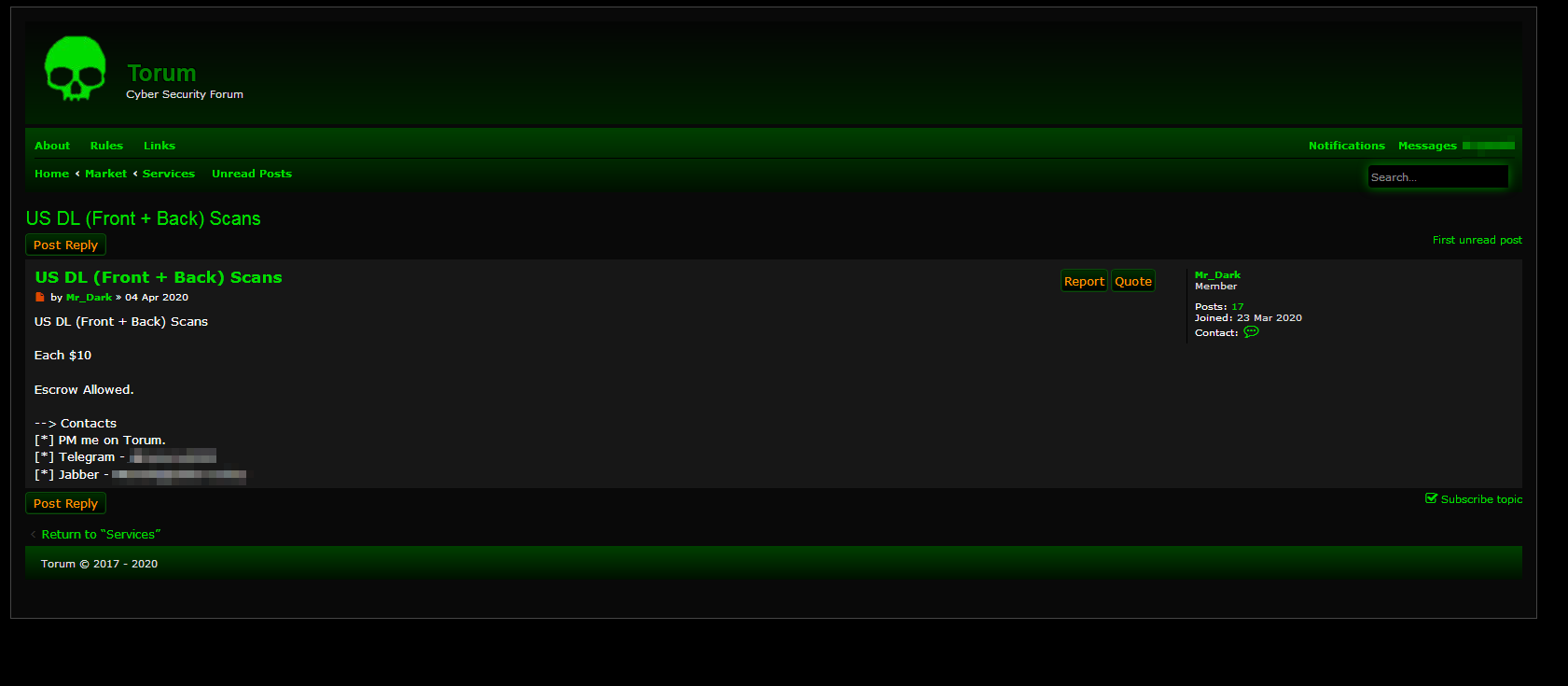 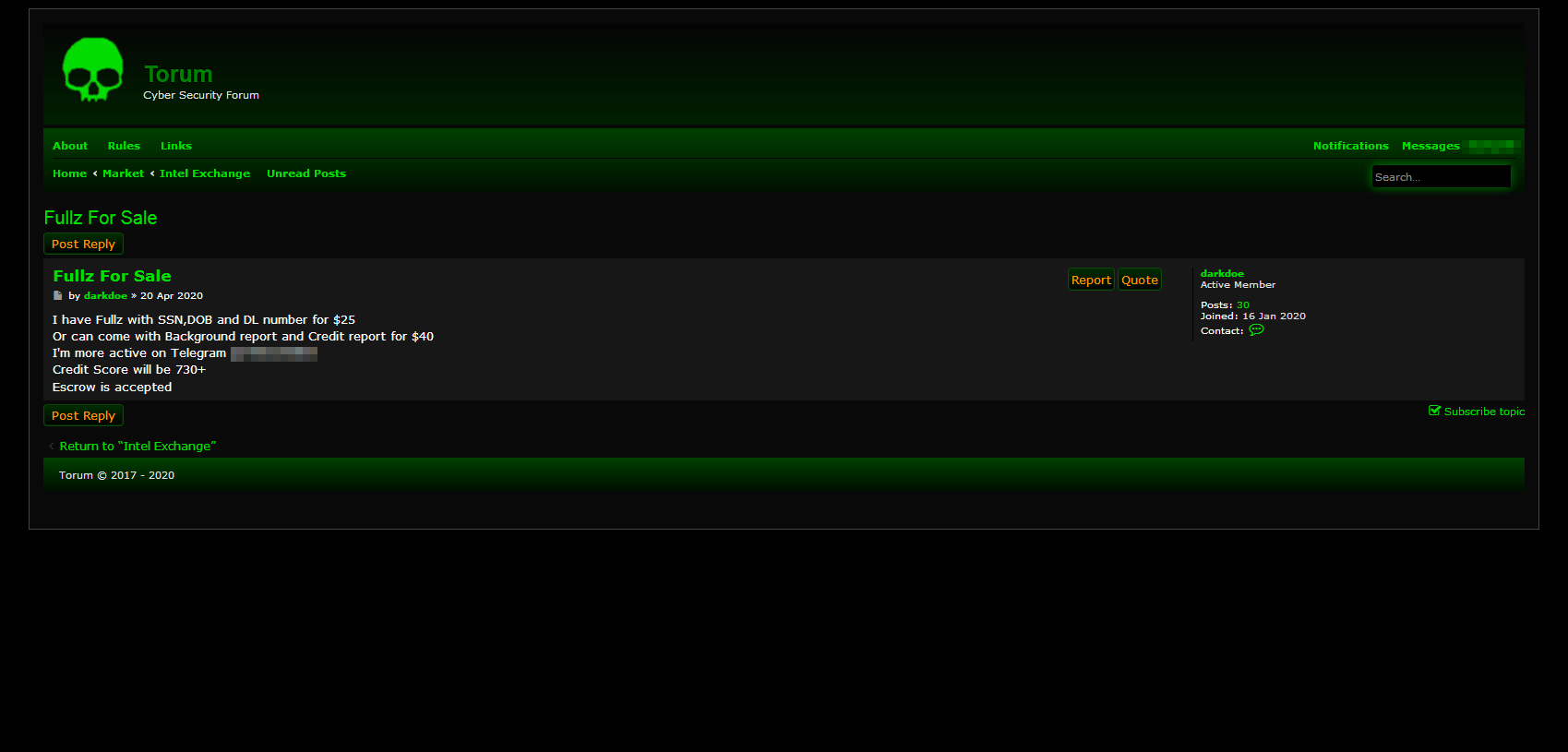 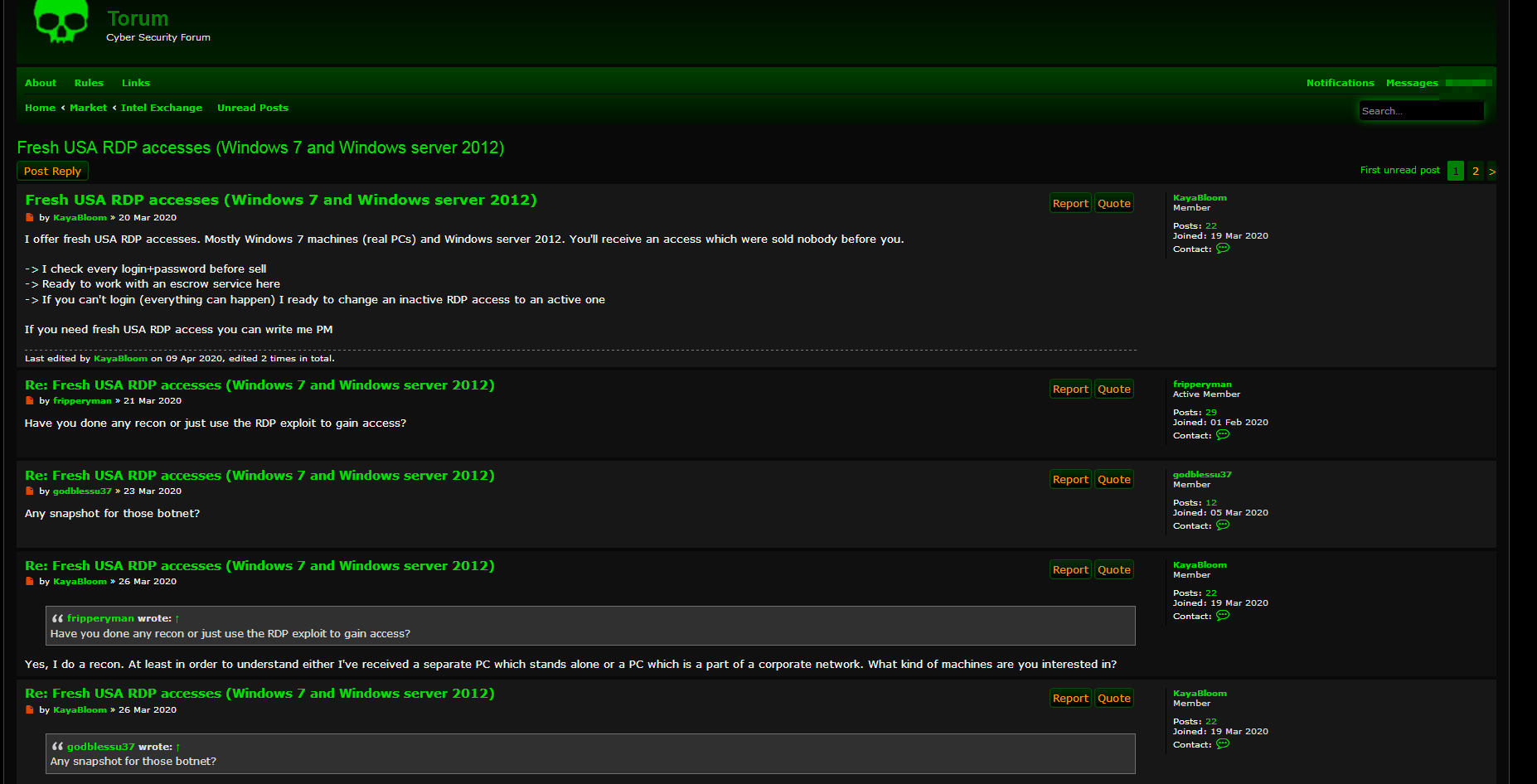 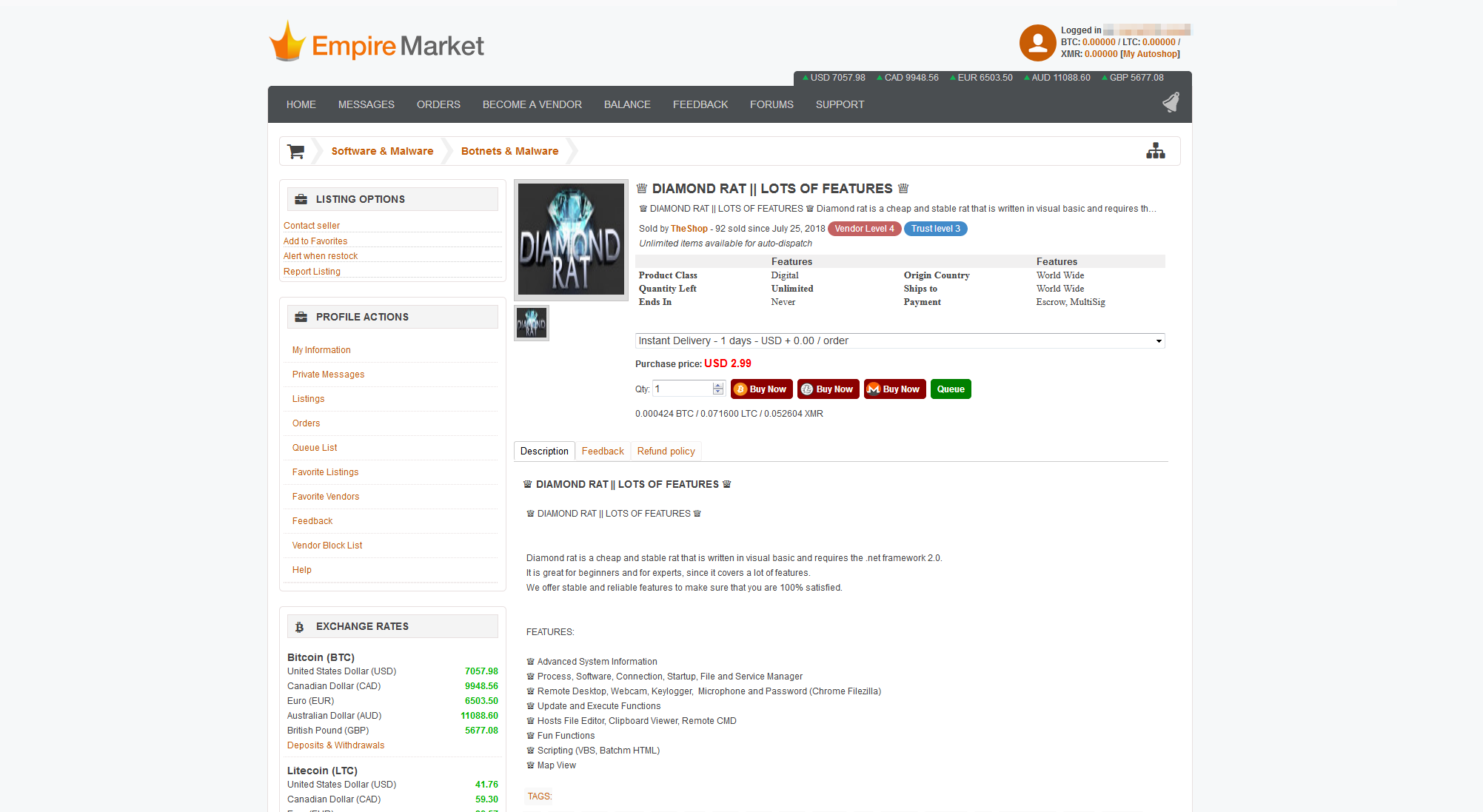 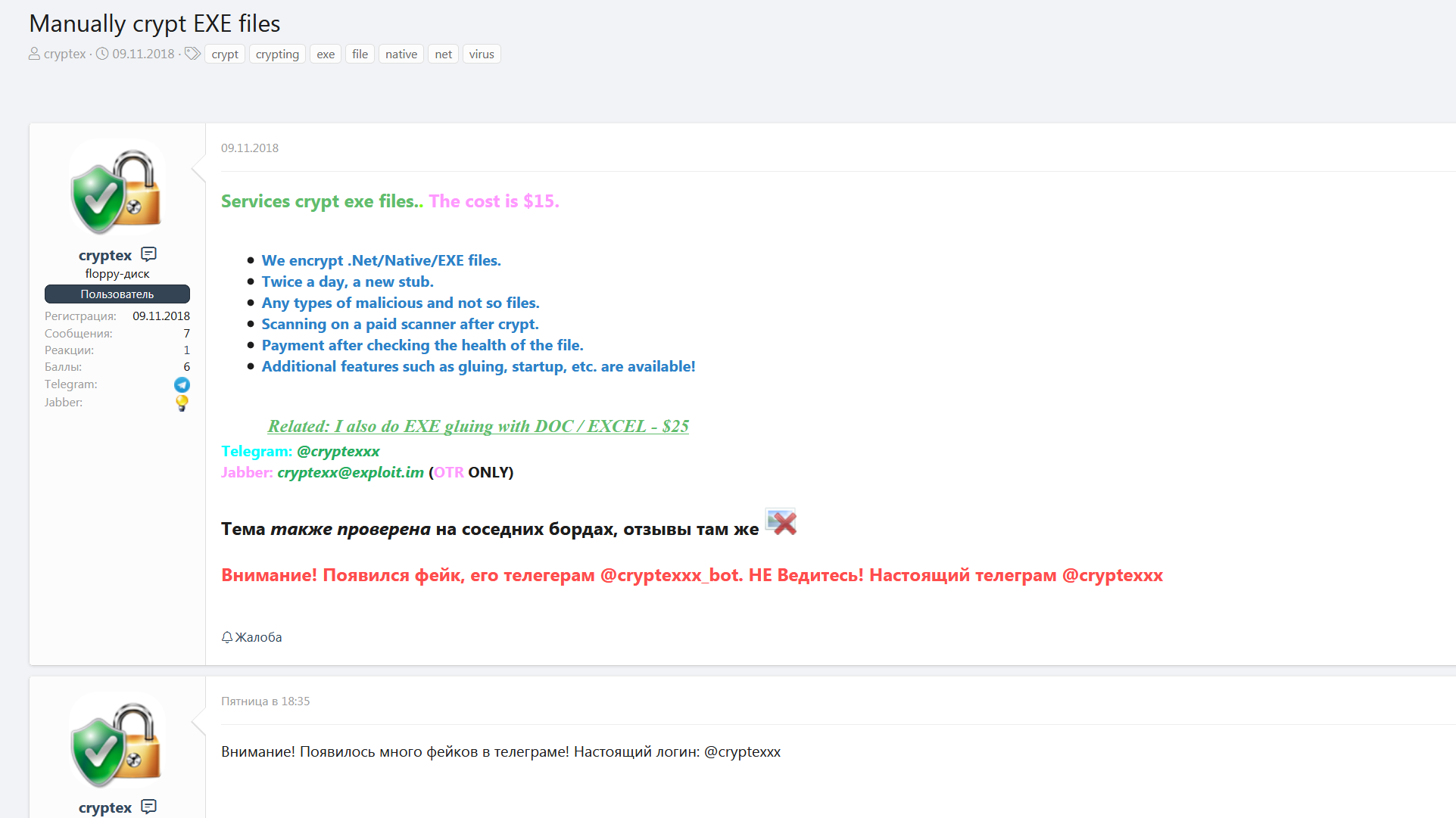 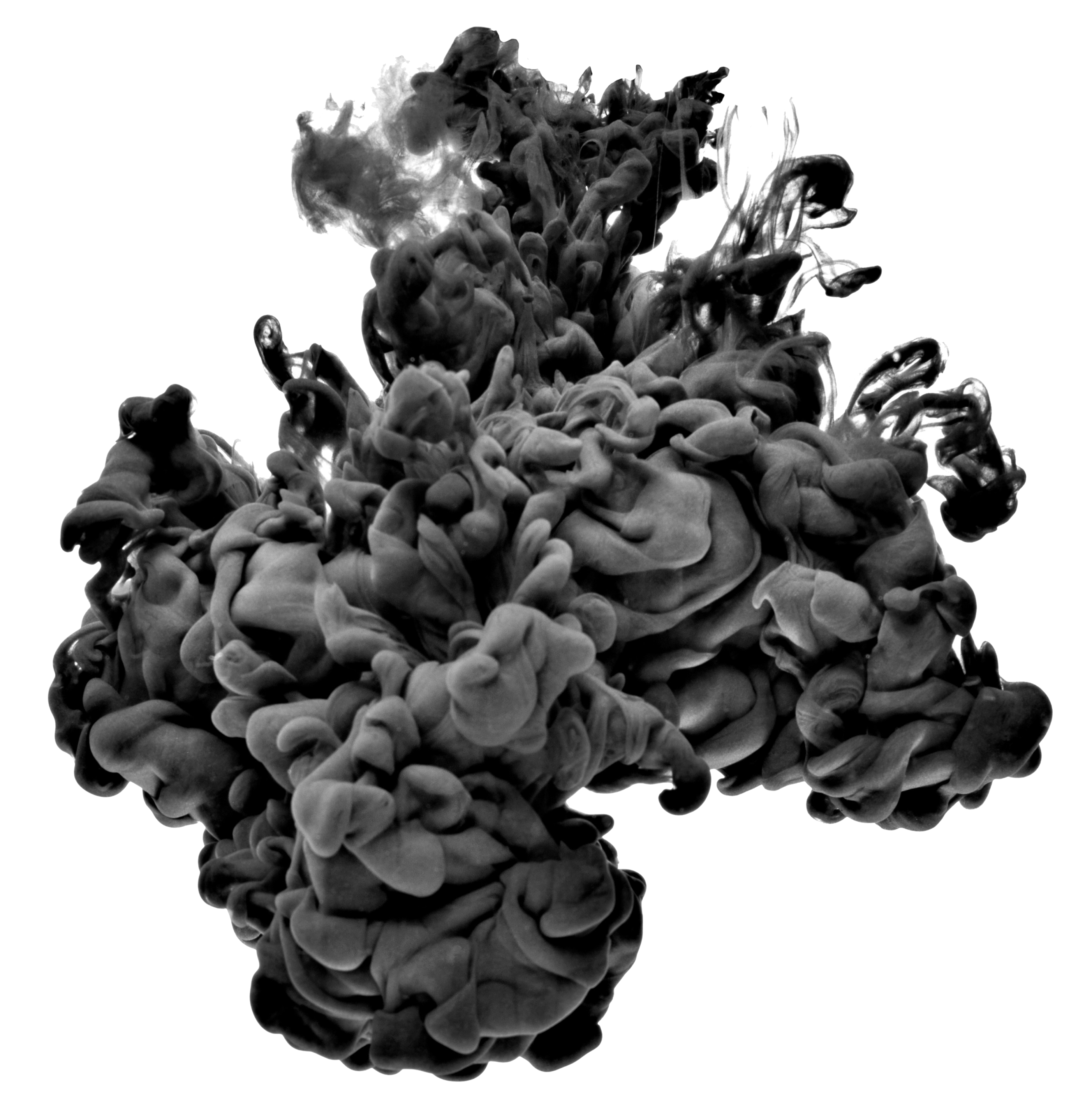 MALICIOUS MARKETING
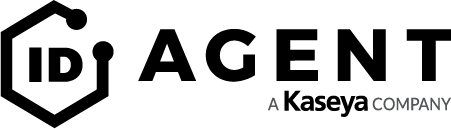 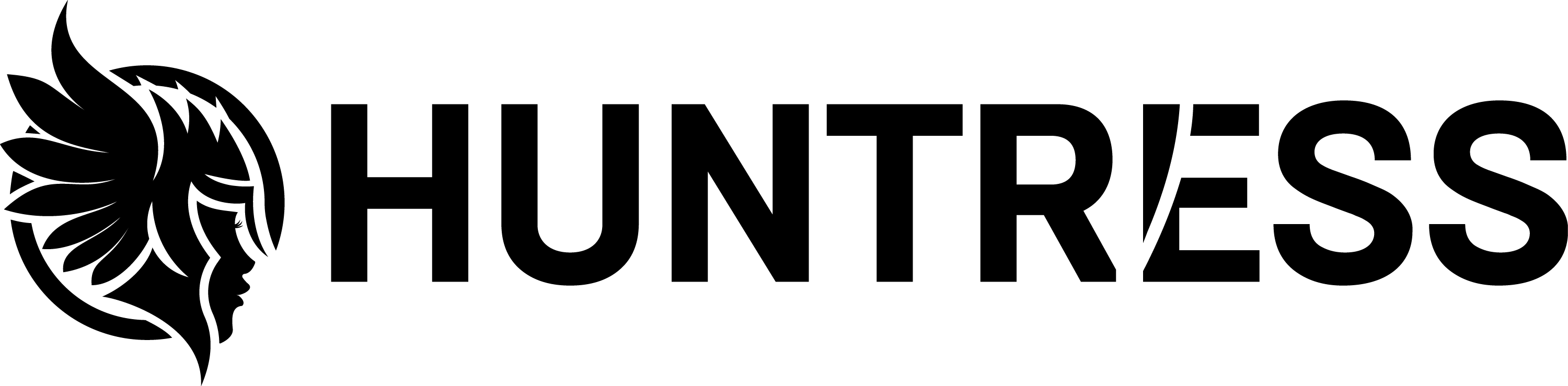 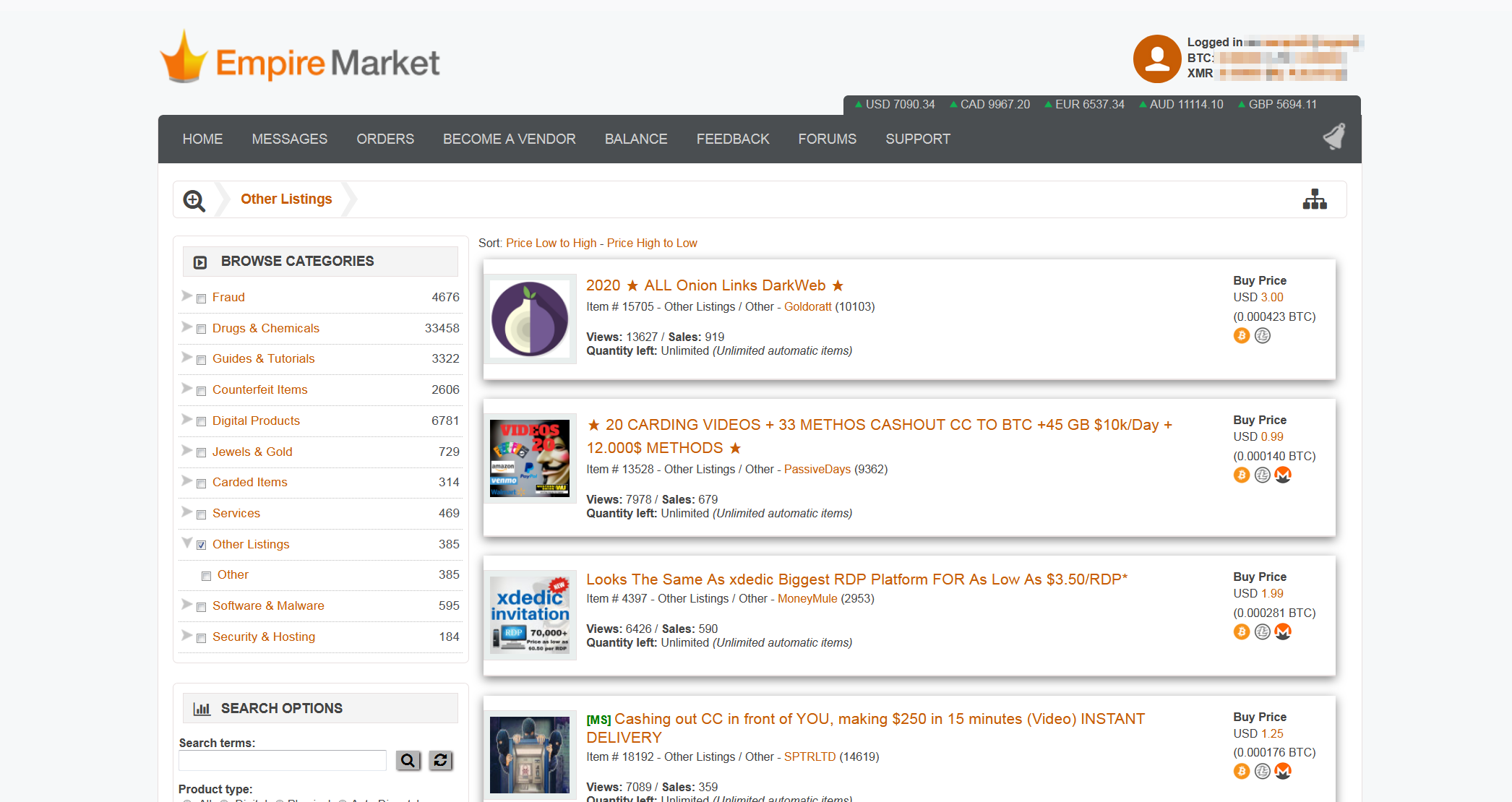 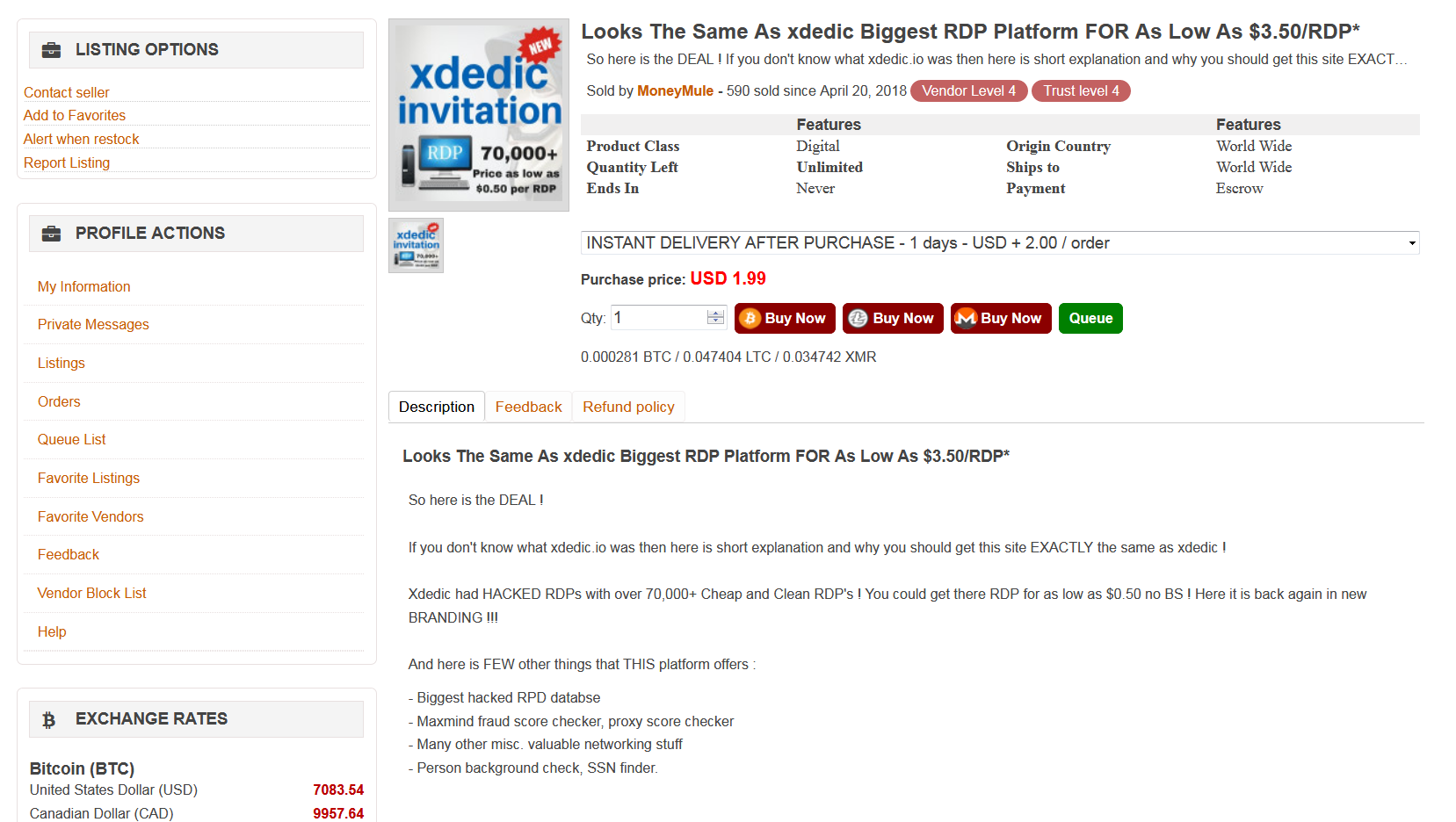 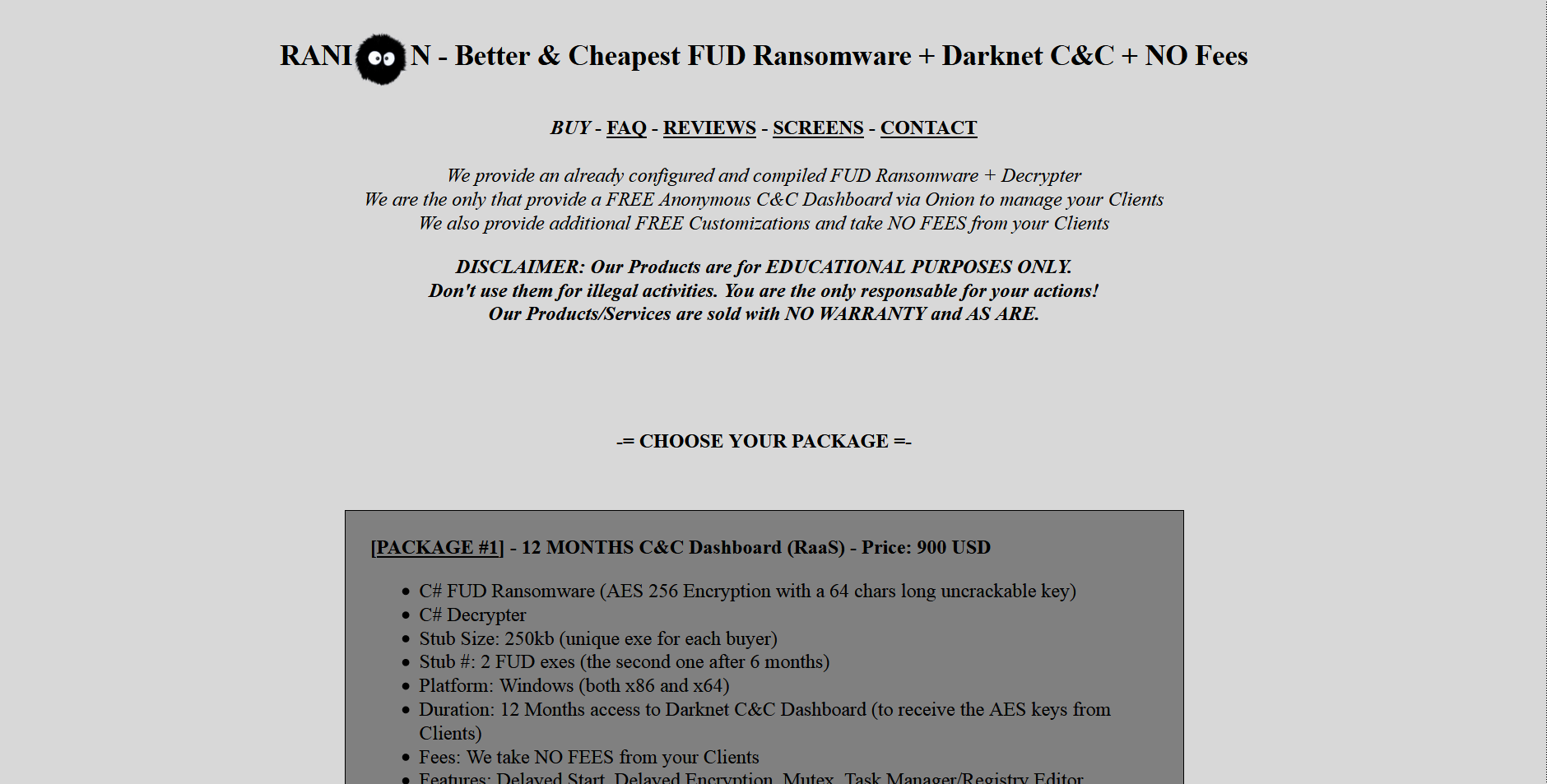 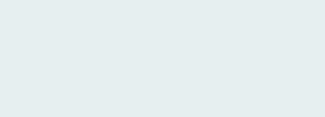 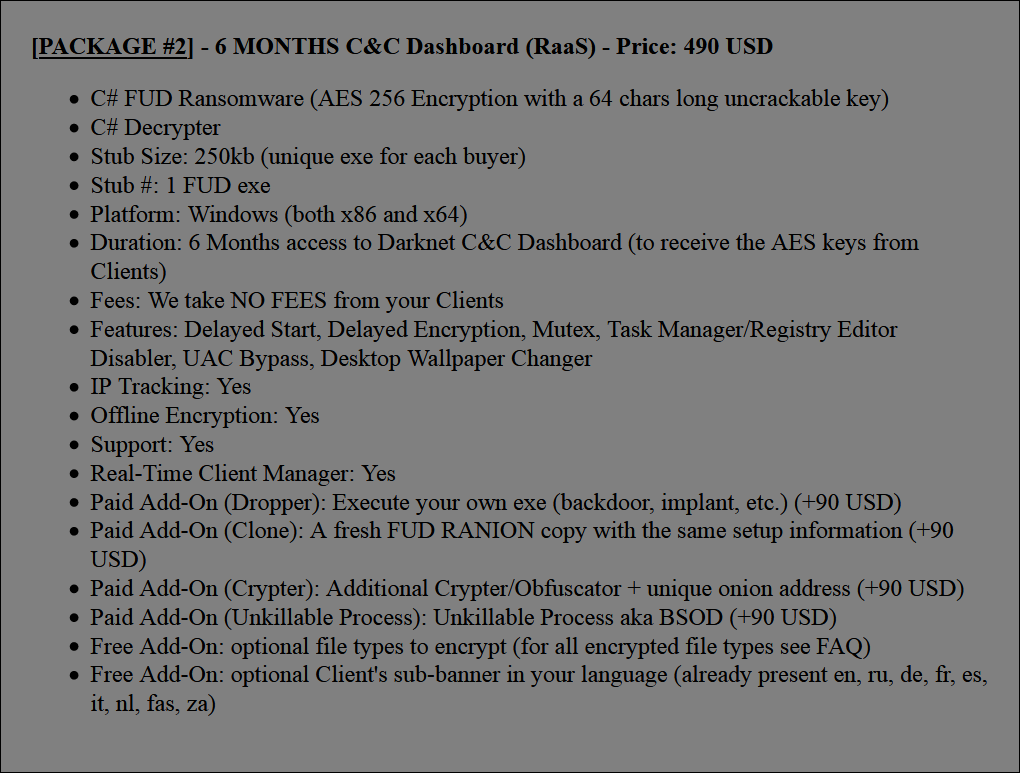 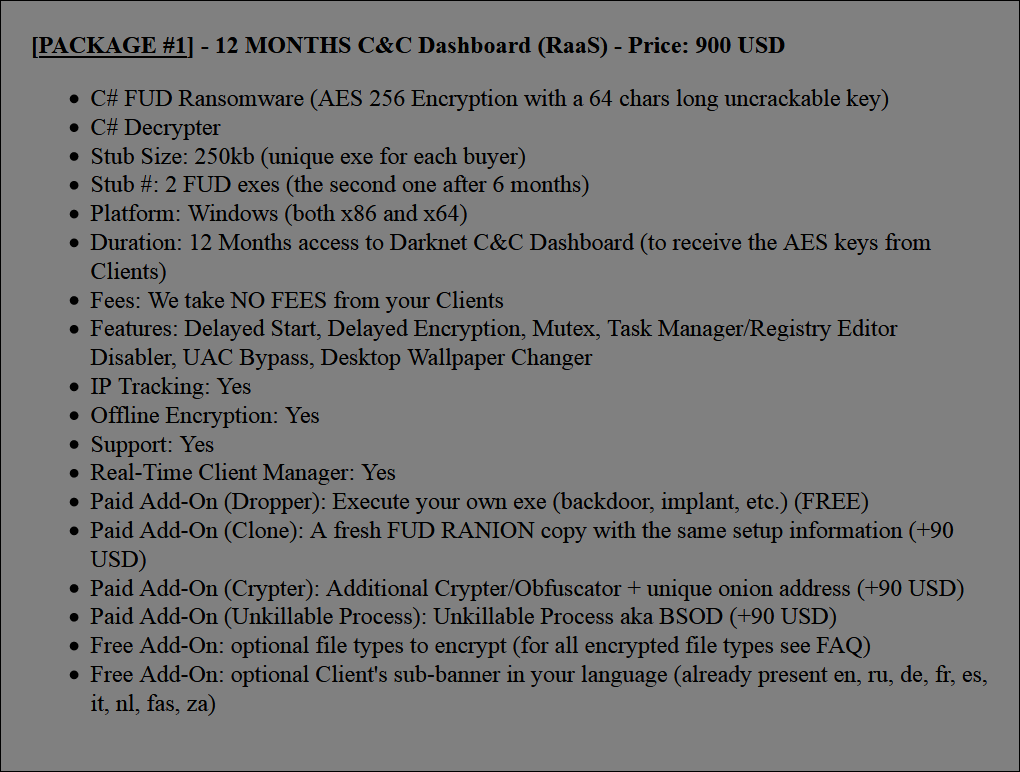 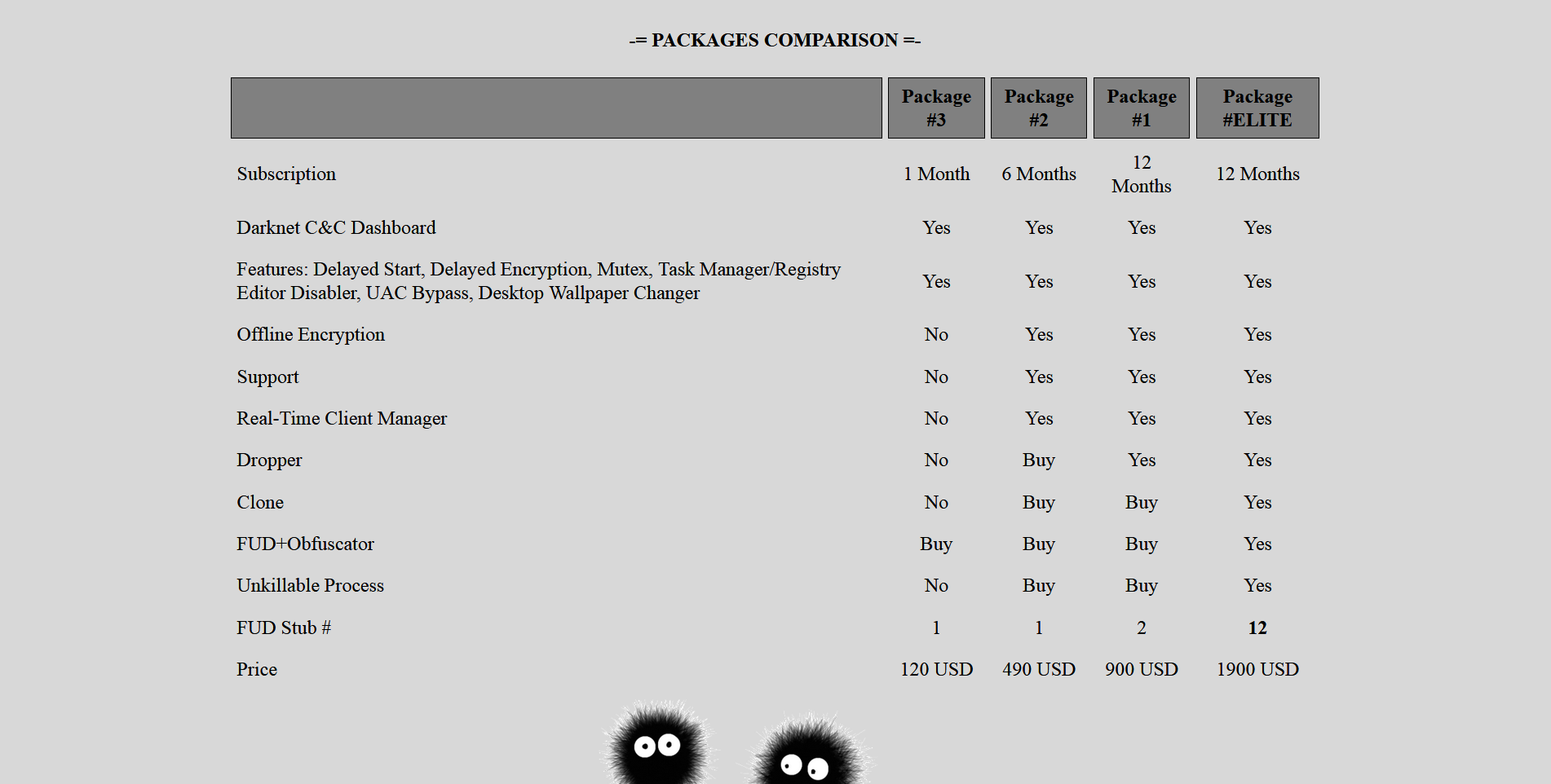 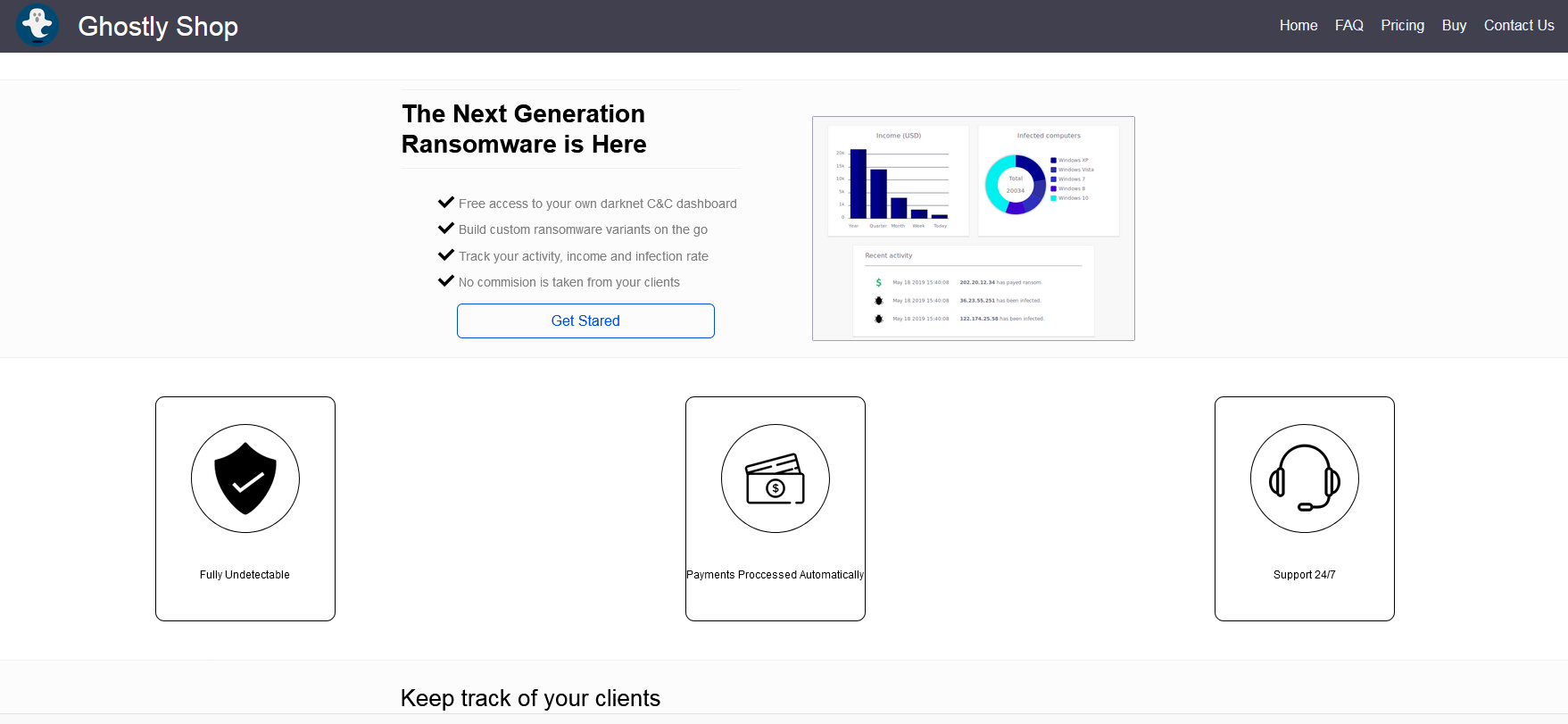 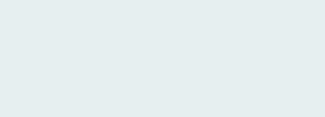 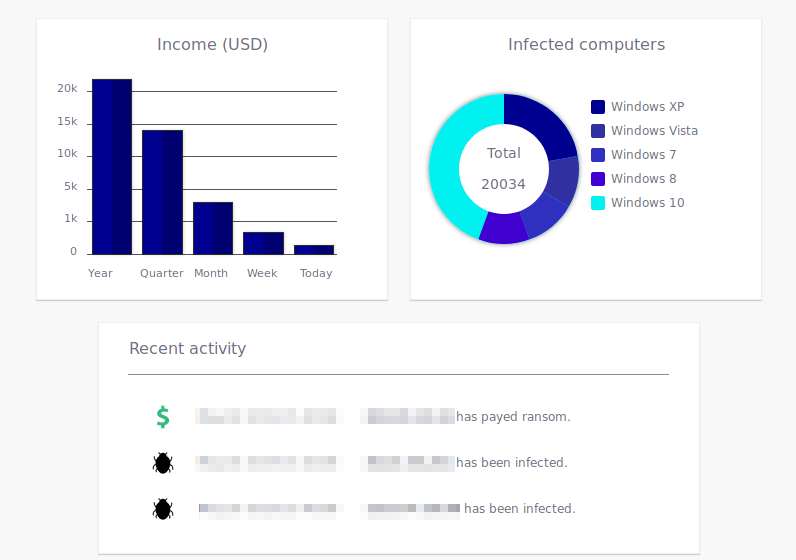 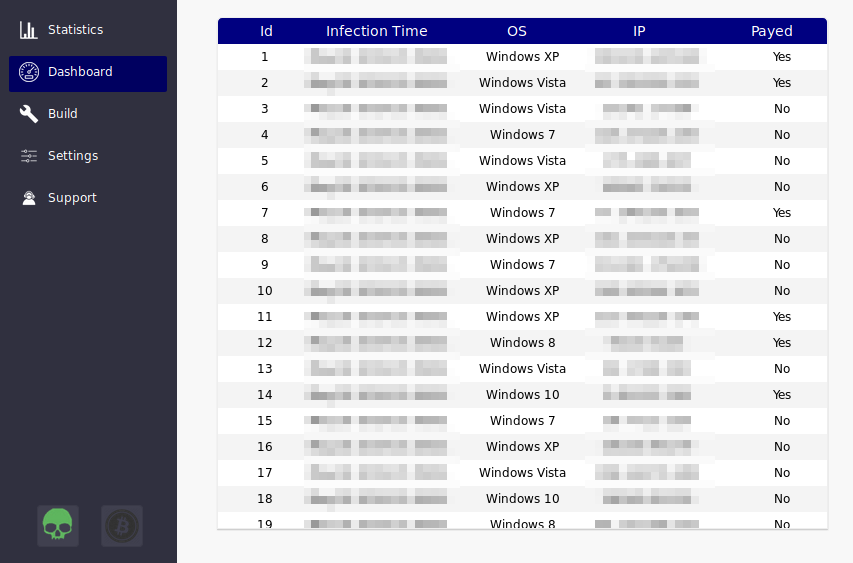 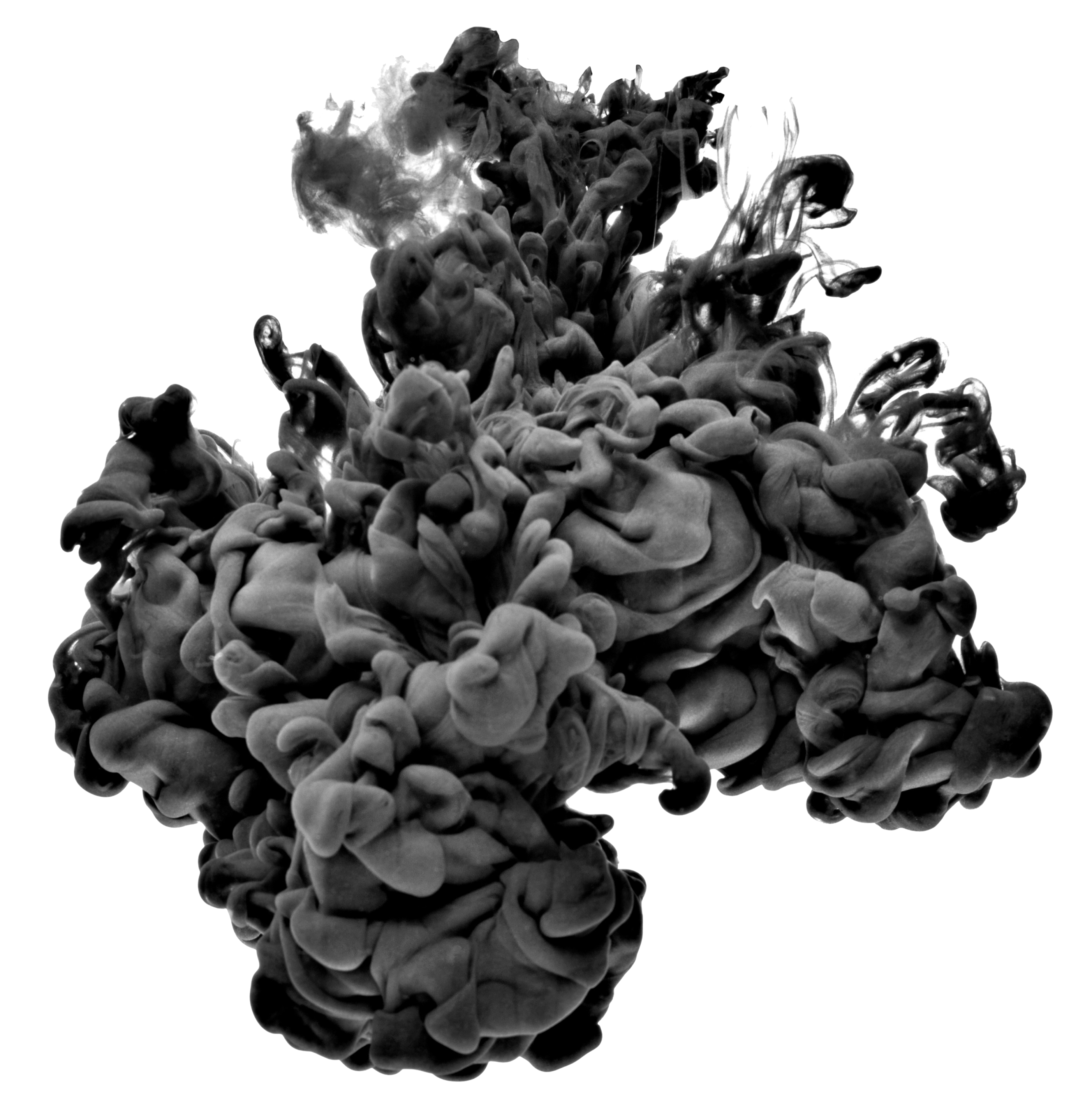 HOW THEY TARGET YOU
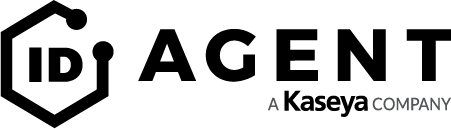 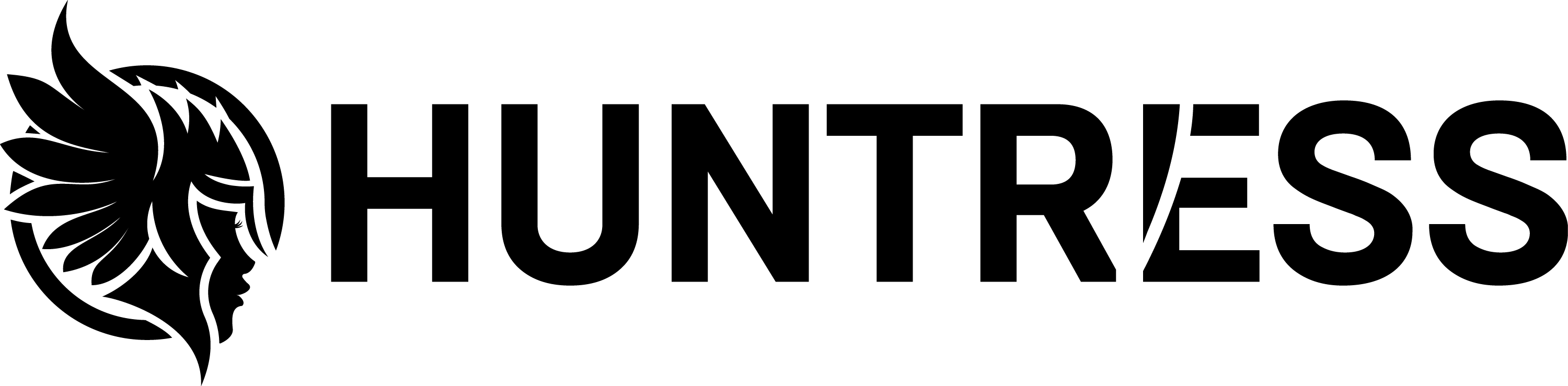 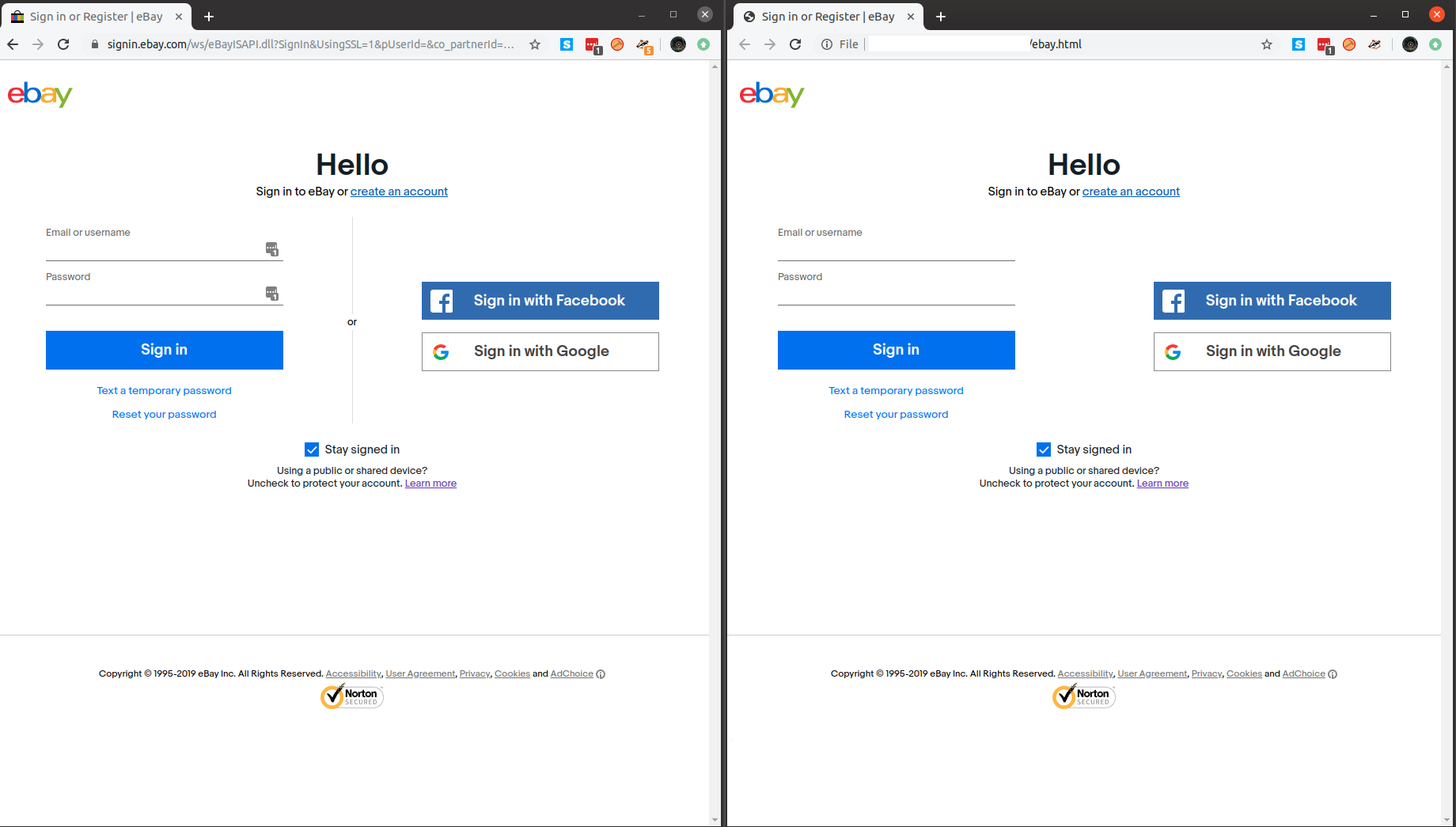 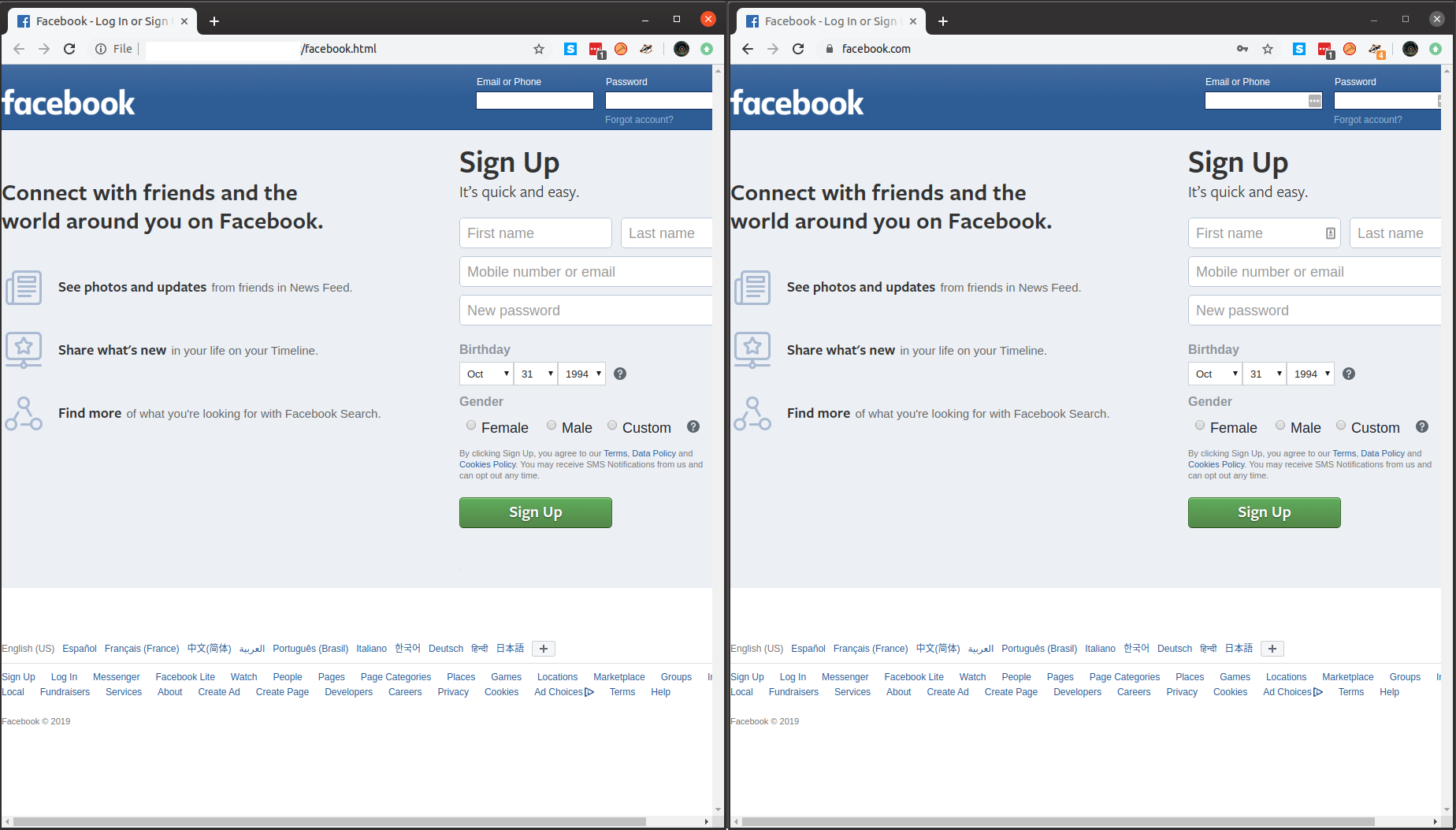 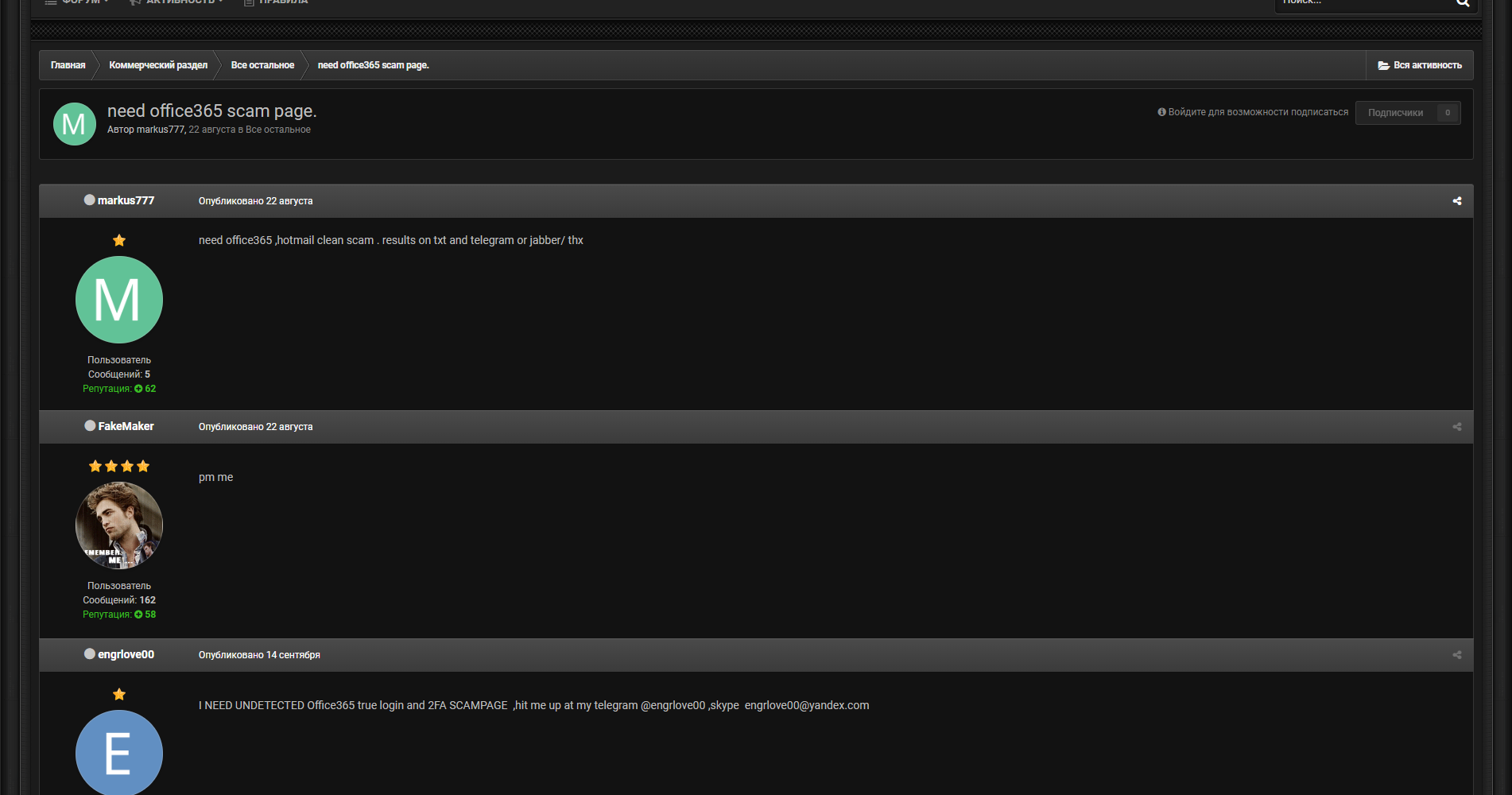 “
need office365 ,hotmail clean scam .
results on txt and telegram or jabber/ thx
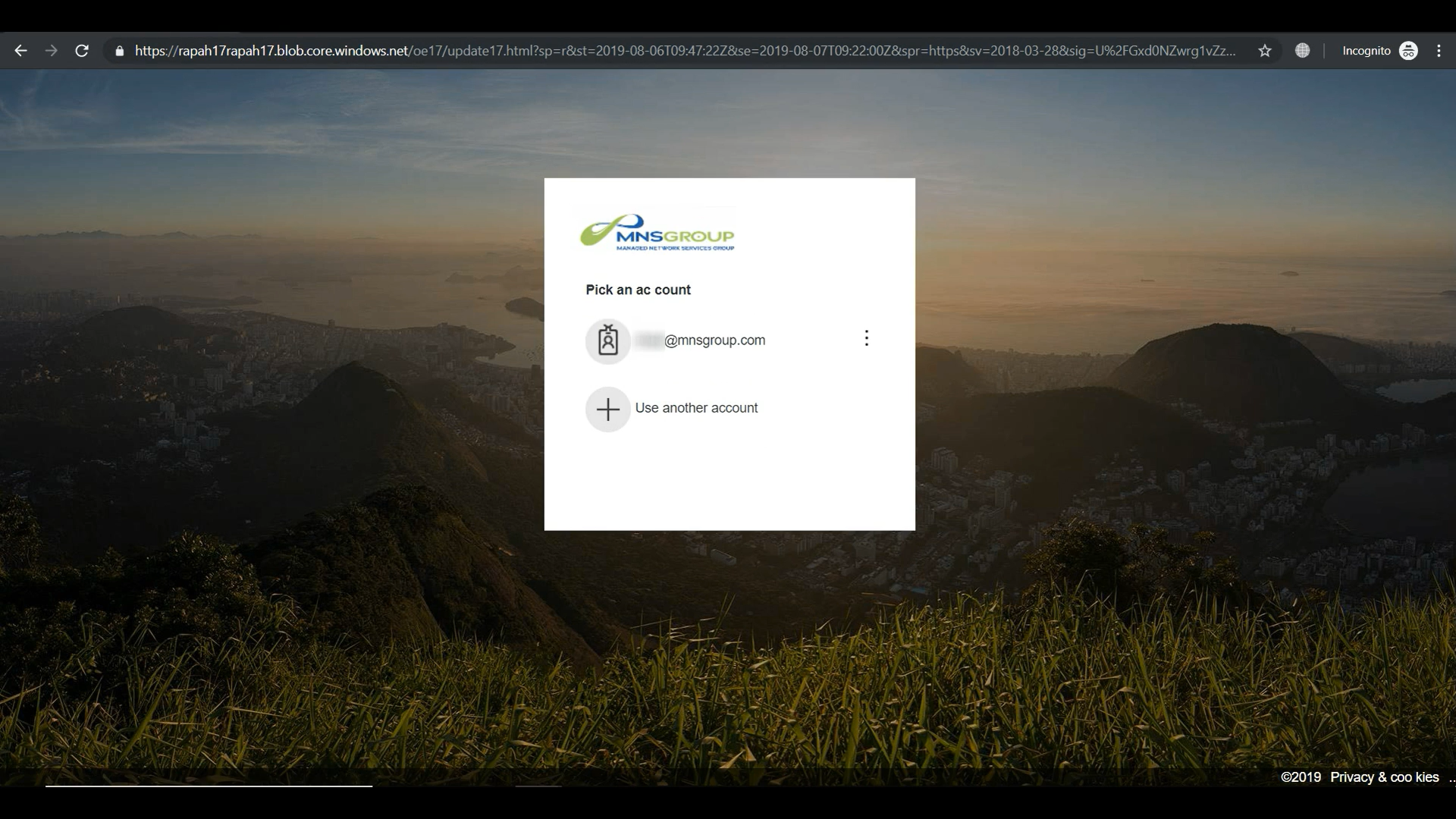 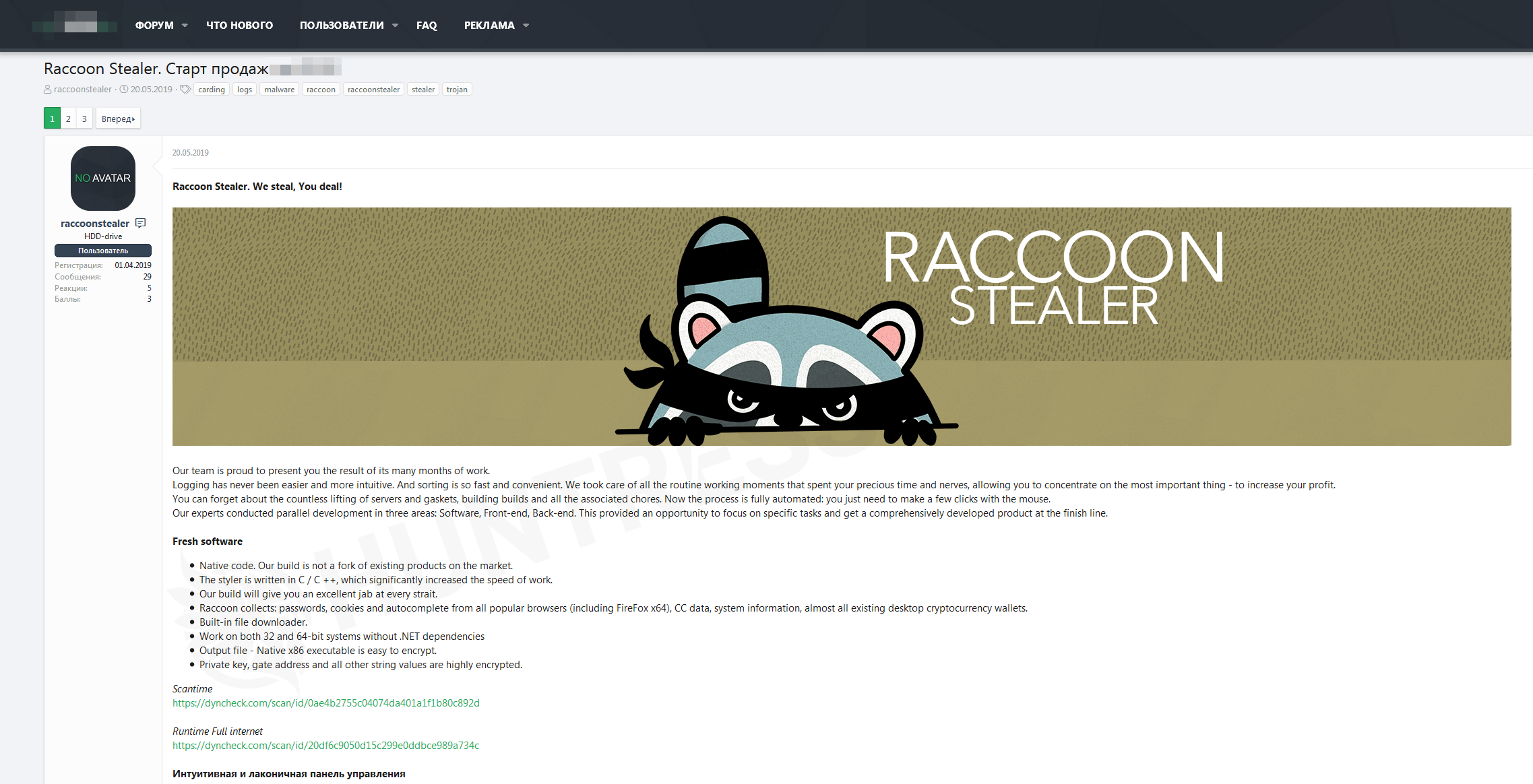 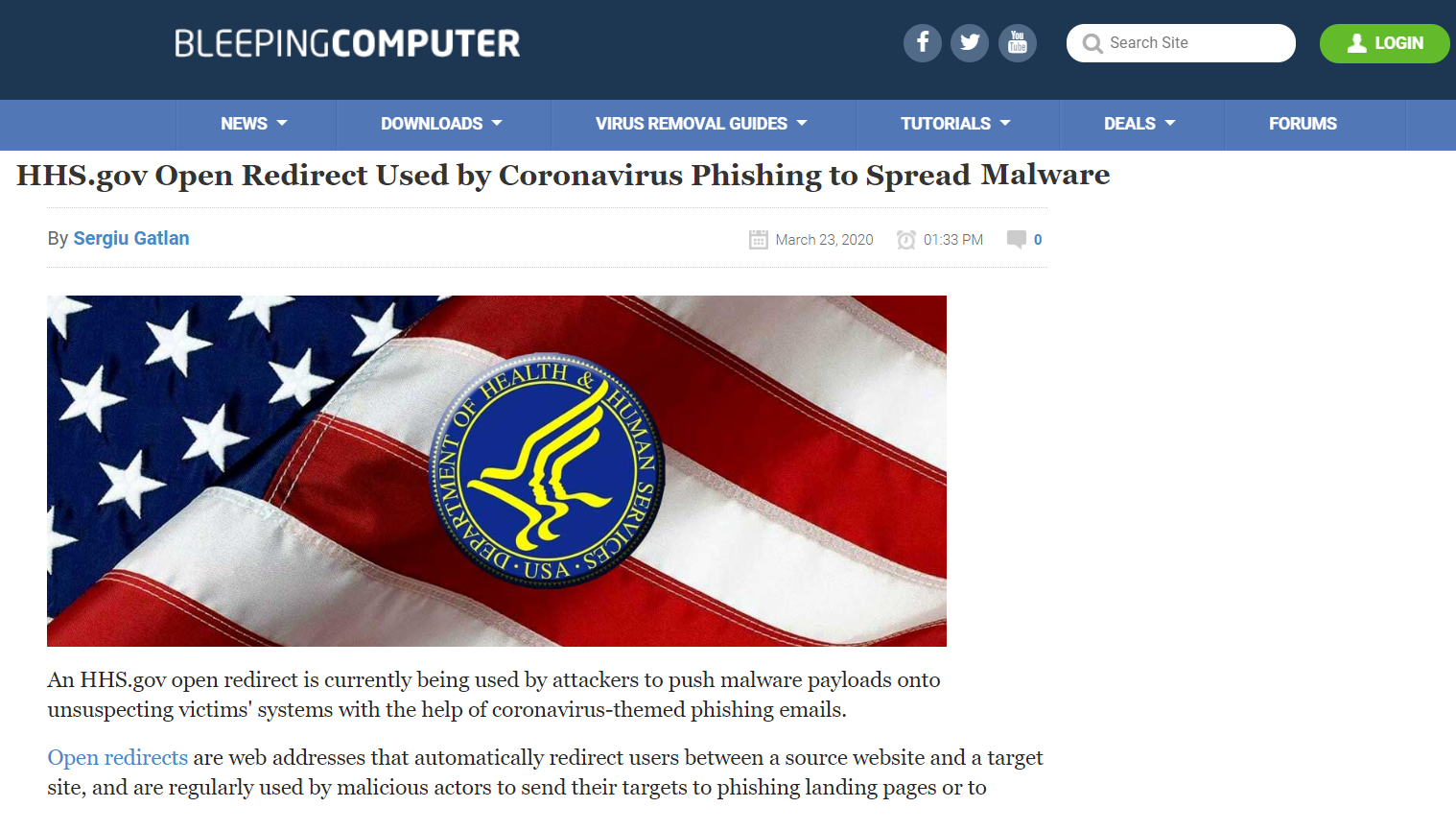 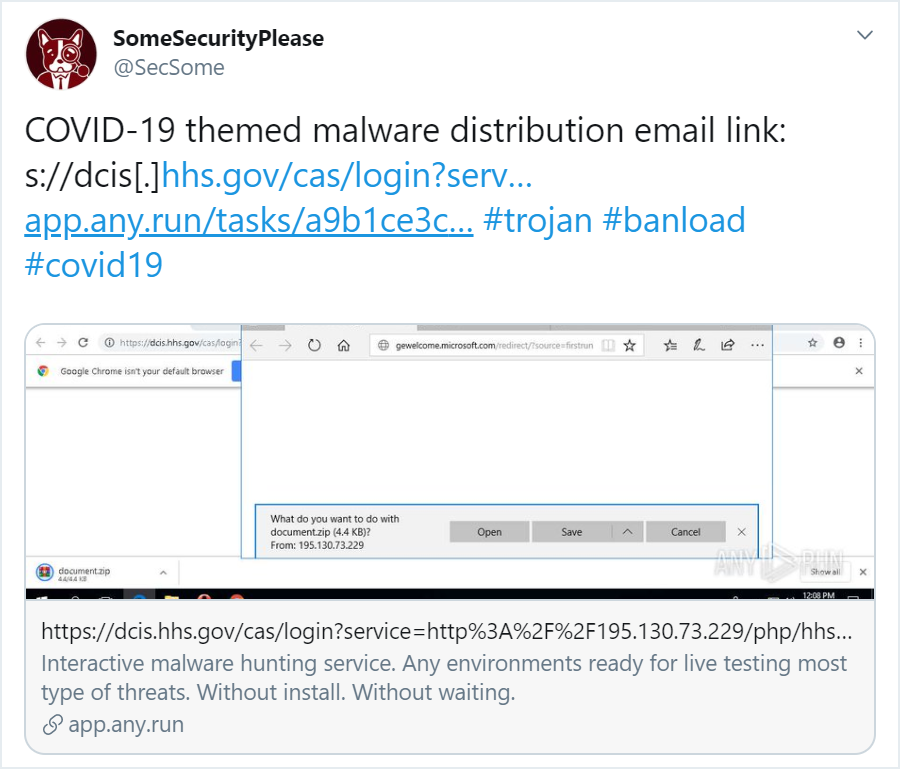 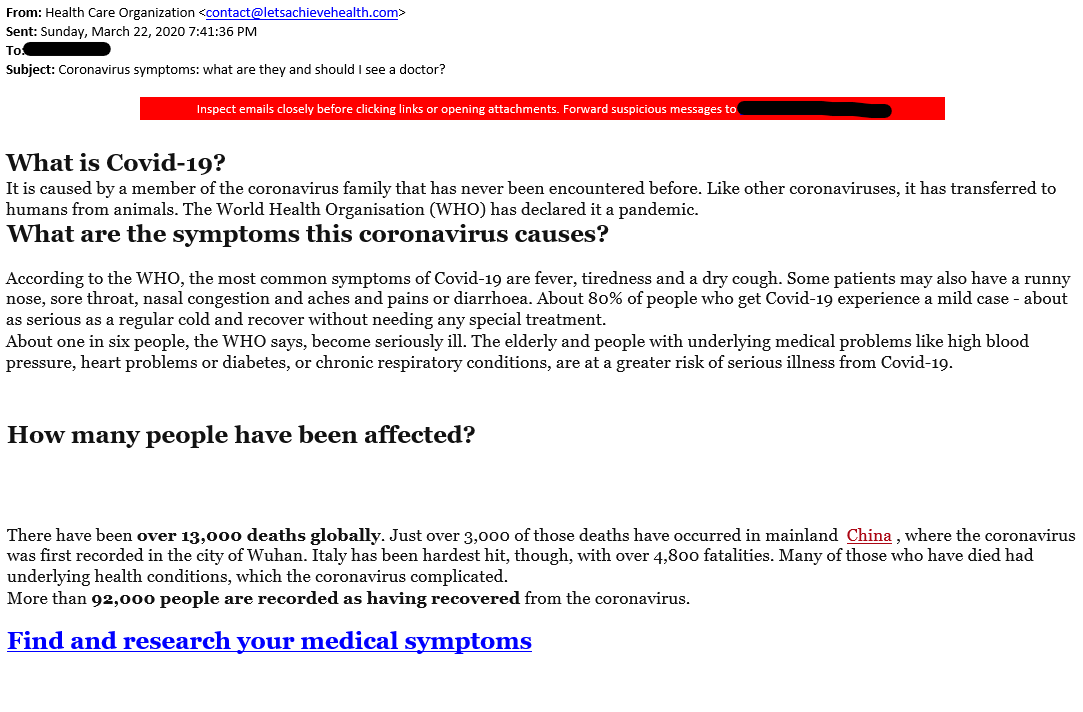 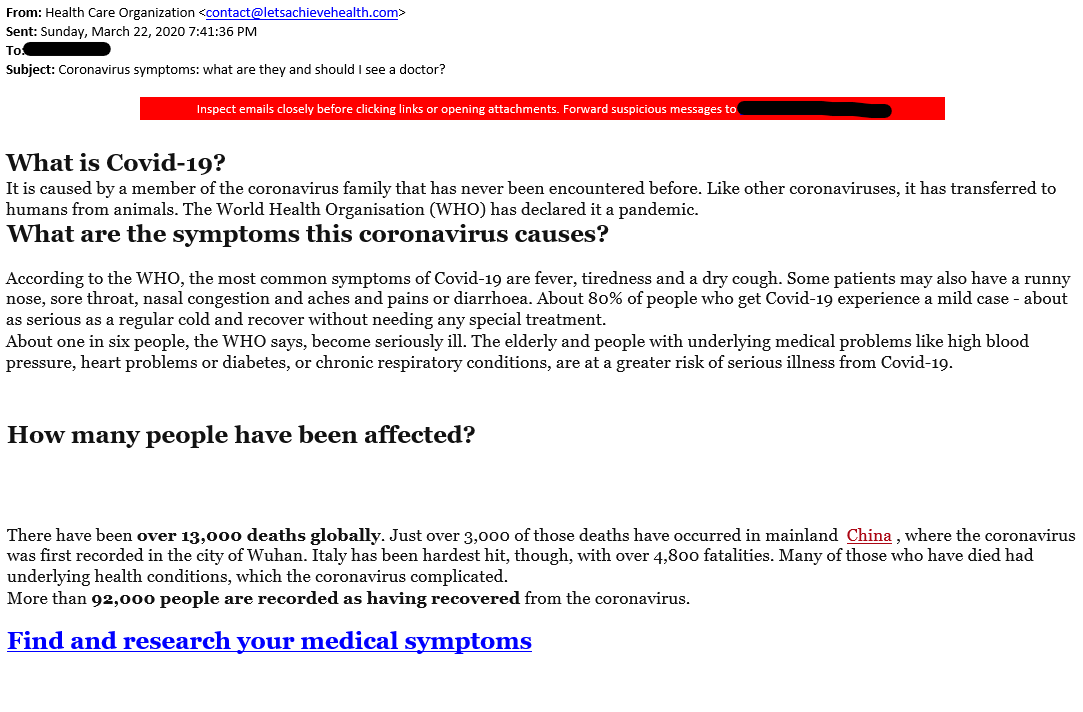 https://dcis.hhs.gov/cas/login?
service=http://195.130.73.229/php/hhs/&gateway=true
https://dcis.hhs.gov/cas/login?
service=http://195.130.73.229/php/hhs/&gateway=true
Open Redirect Vulnerability
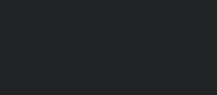 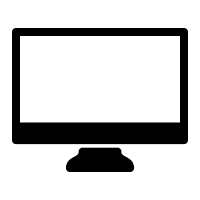 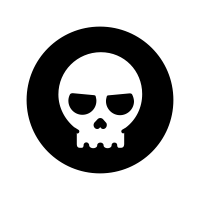 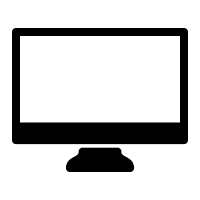 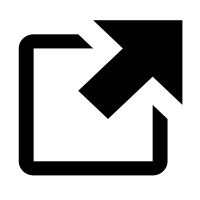 Malicious Destination
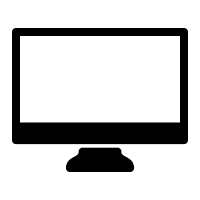 Open Redirect
Trusted Site
Desired Destination
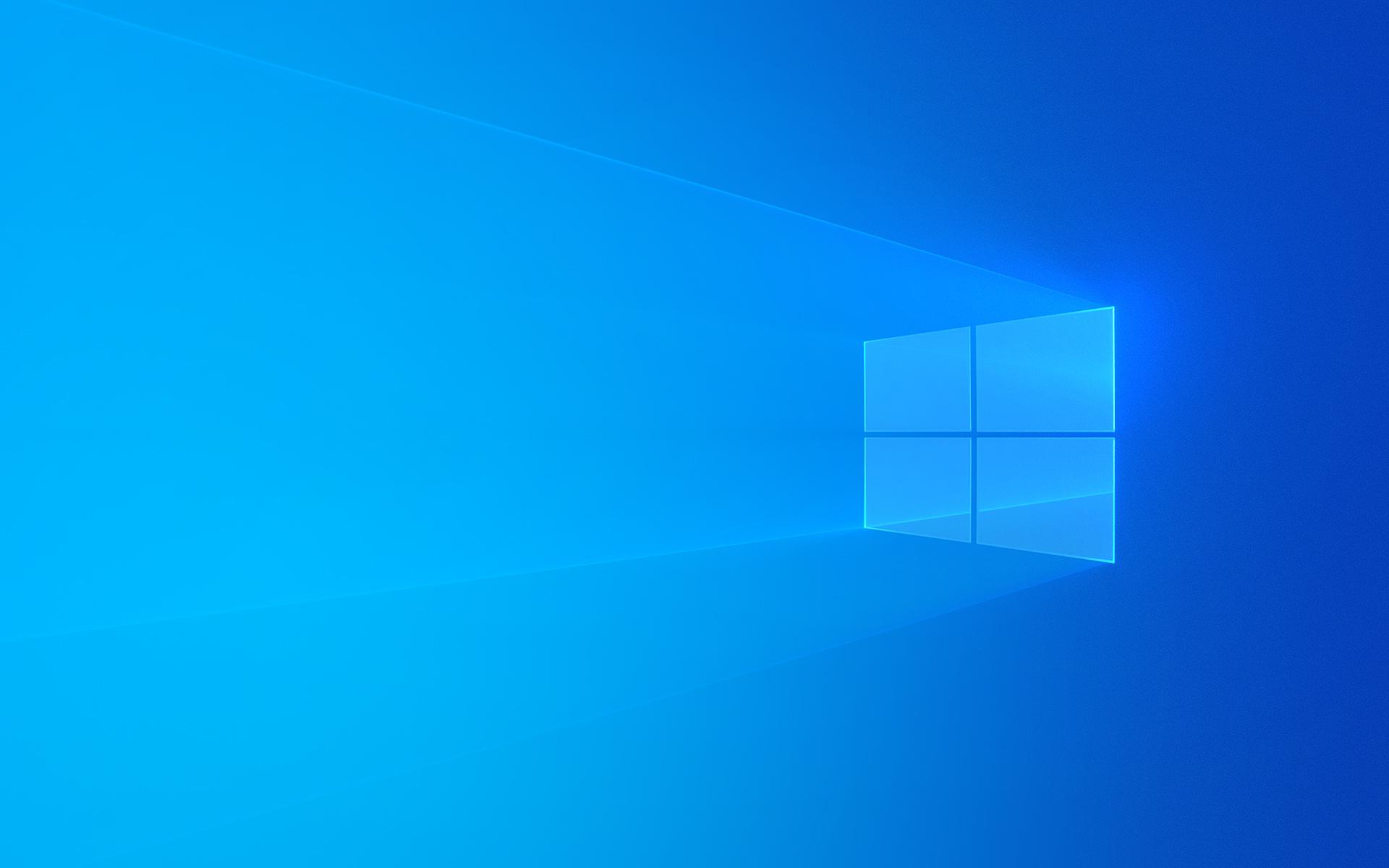 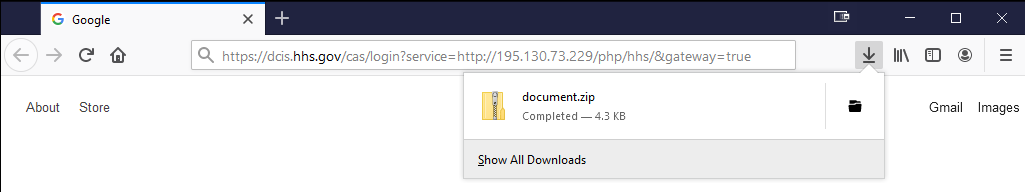 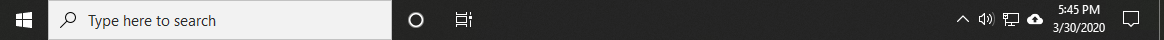 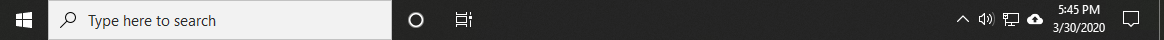 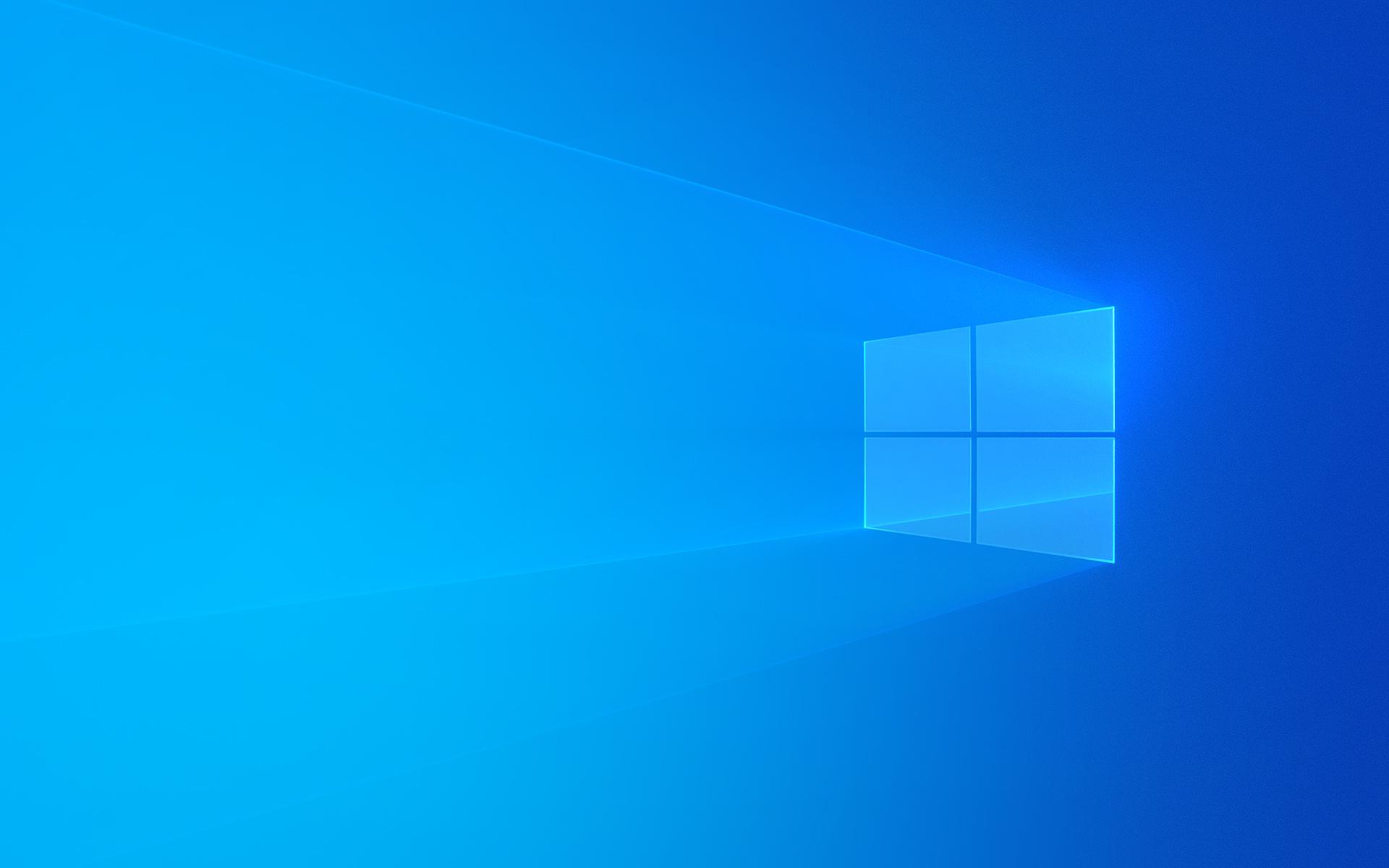 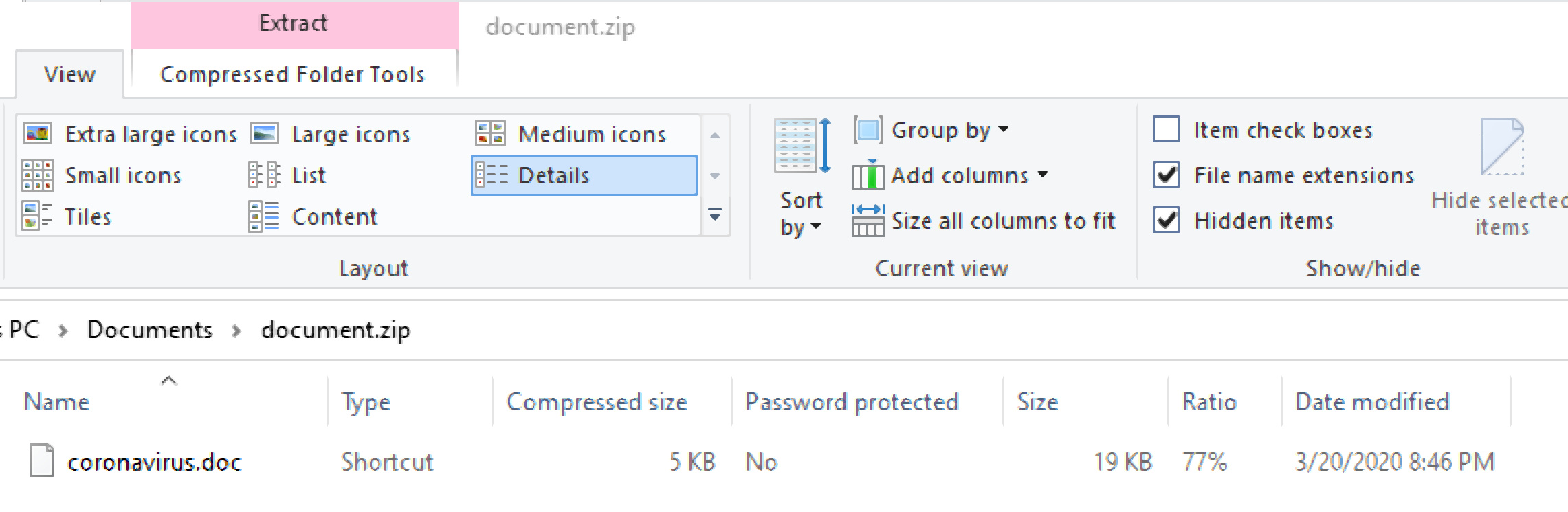 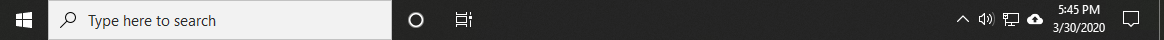 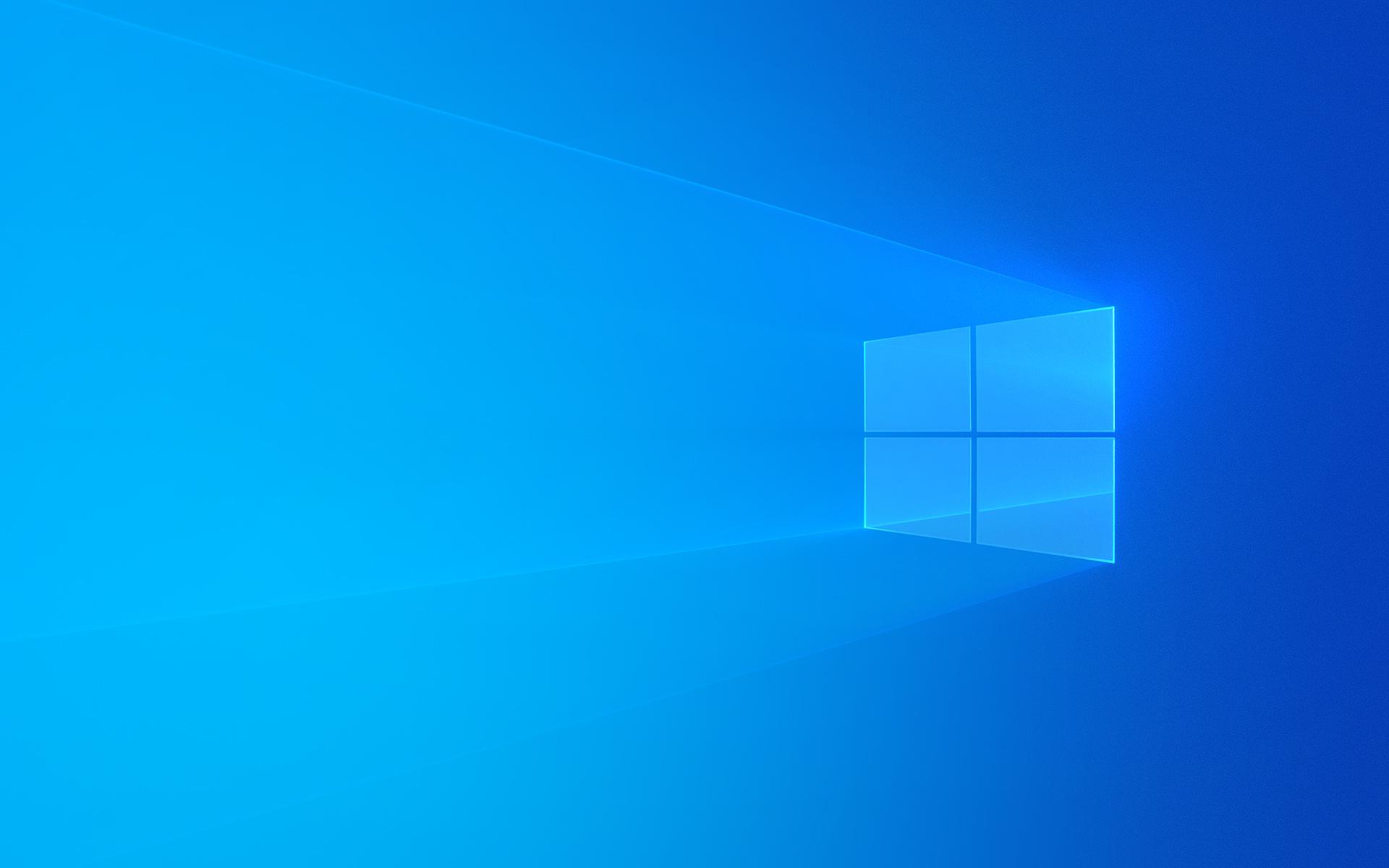 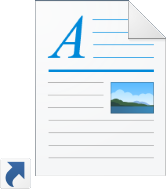 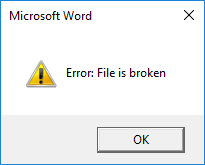 coronavirus.doc
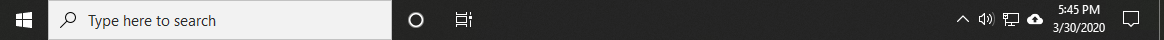 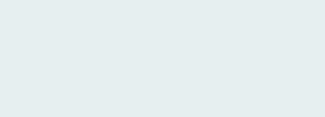 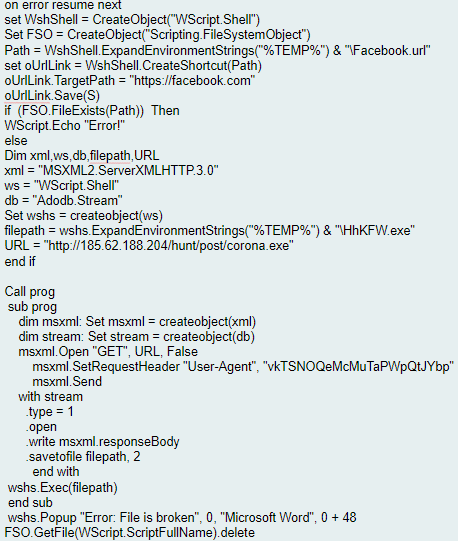 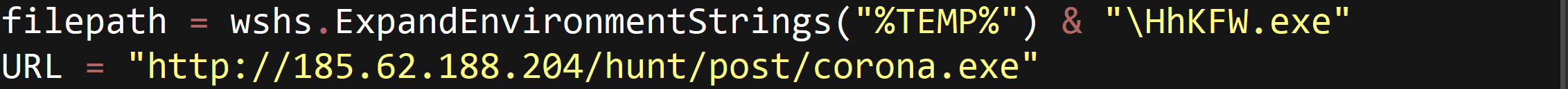 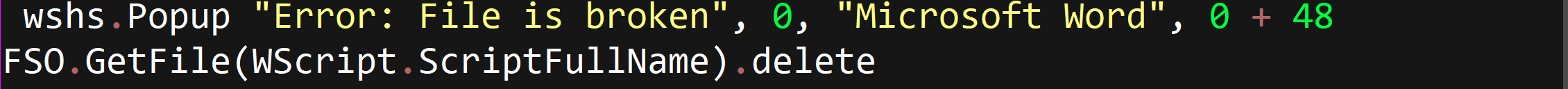 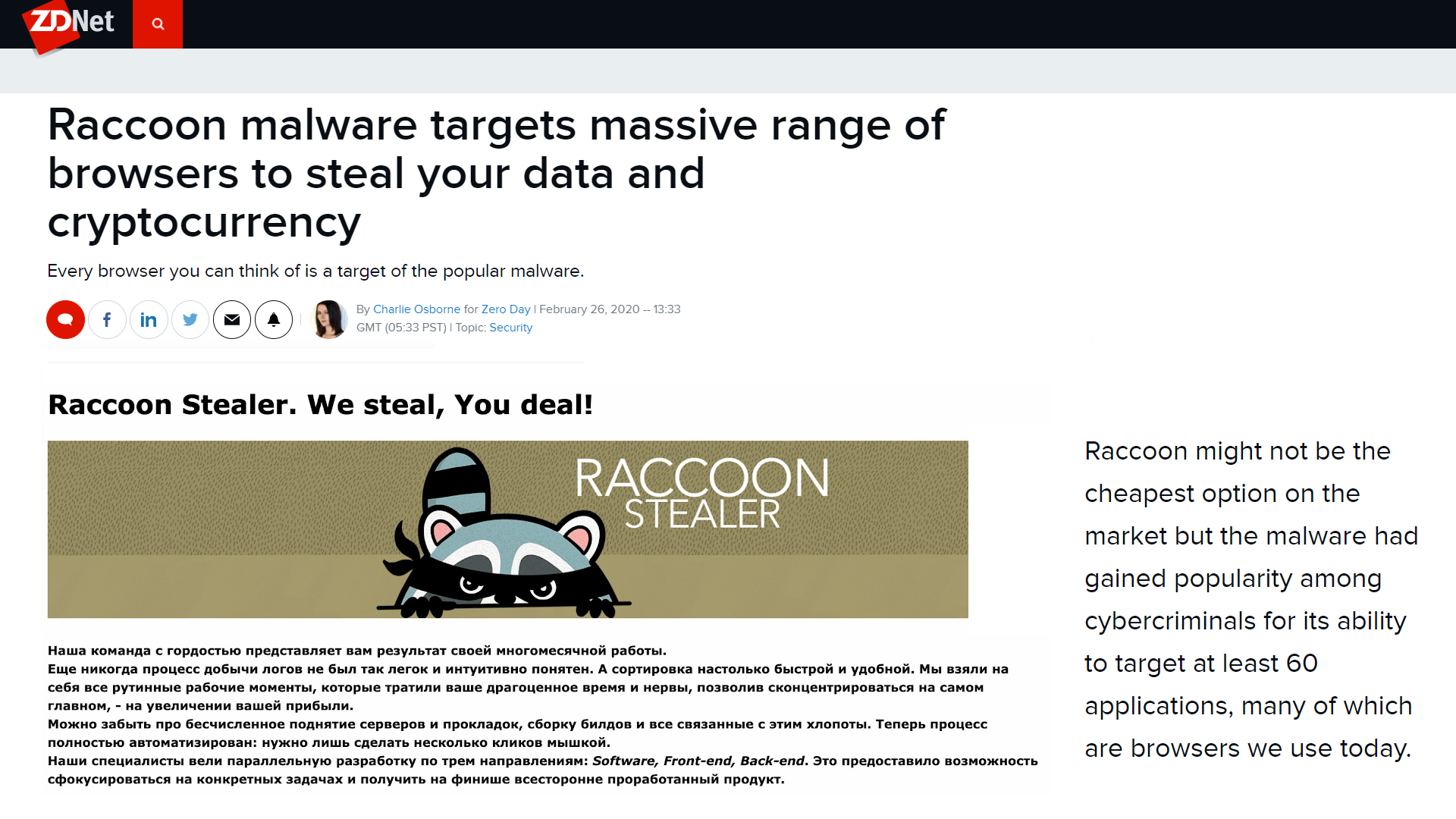 Simple, scalable & profitable
Workflow Integrated | Best-In-Class | Single Monthly Invoice | Powered Services with Goal Assist
Reduce Security Kit Cost and Vendor Redundancy
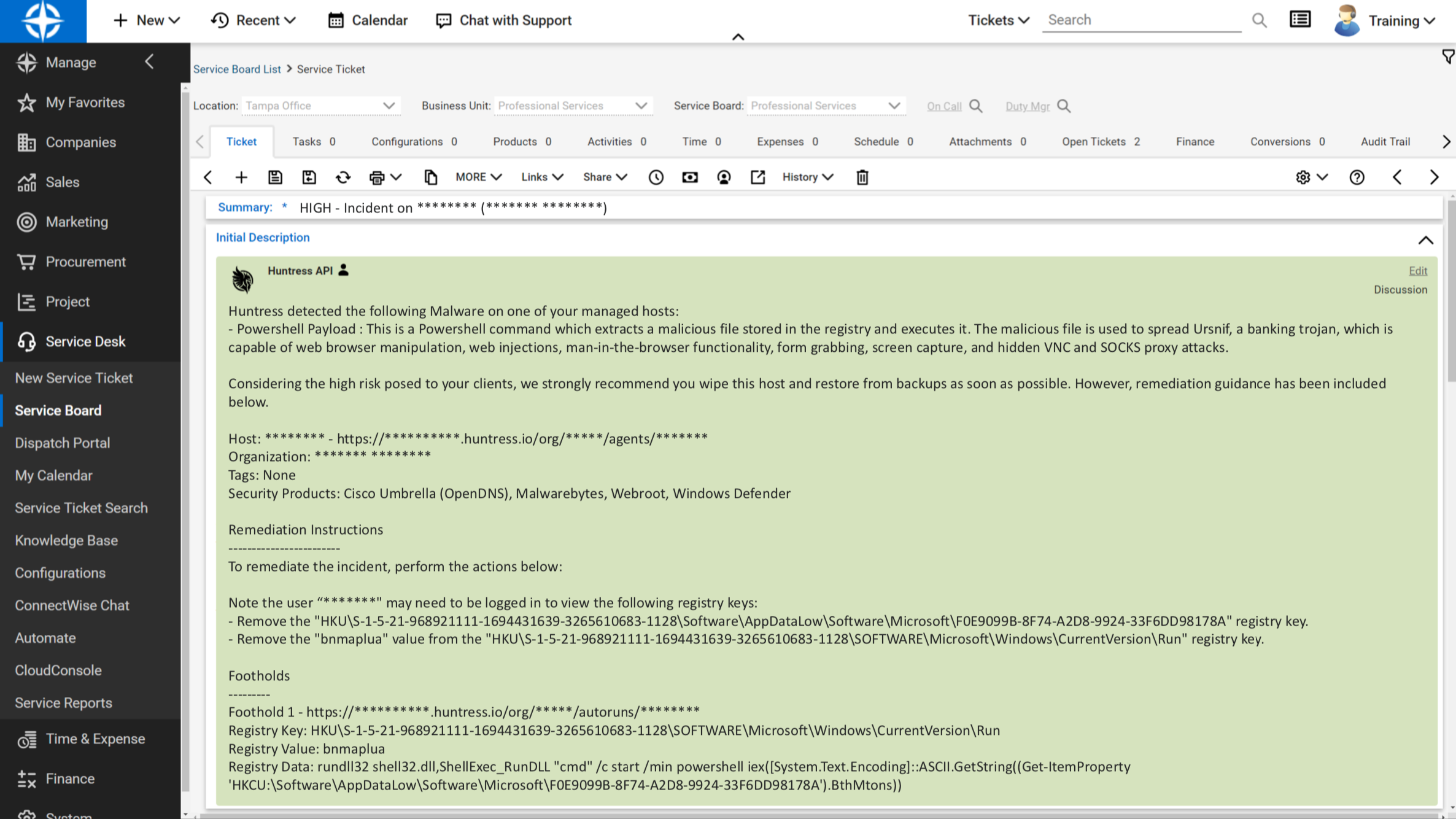 No Security Experience Needed
New Feature: Assisted Remediation
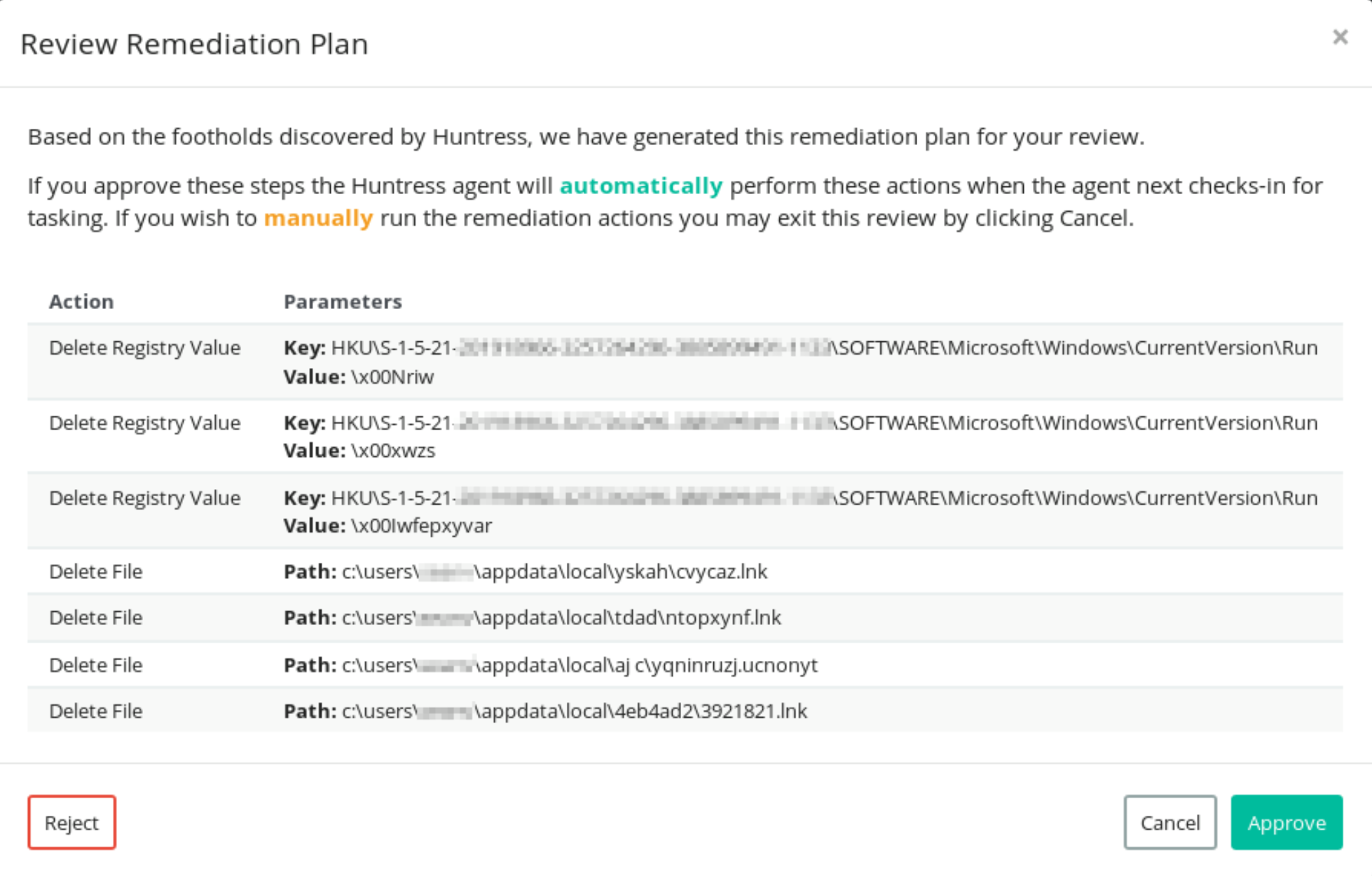 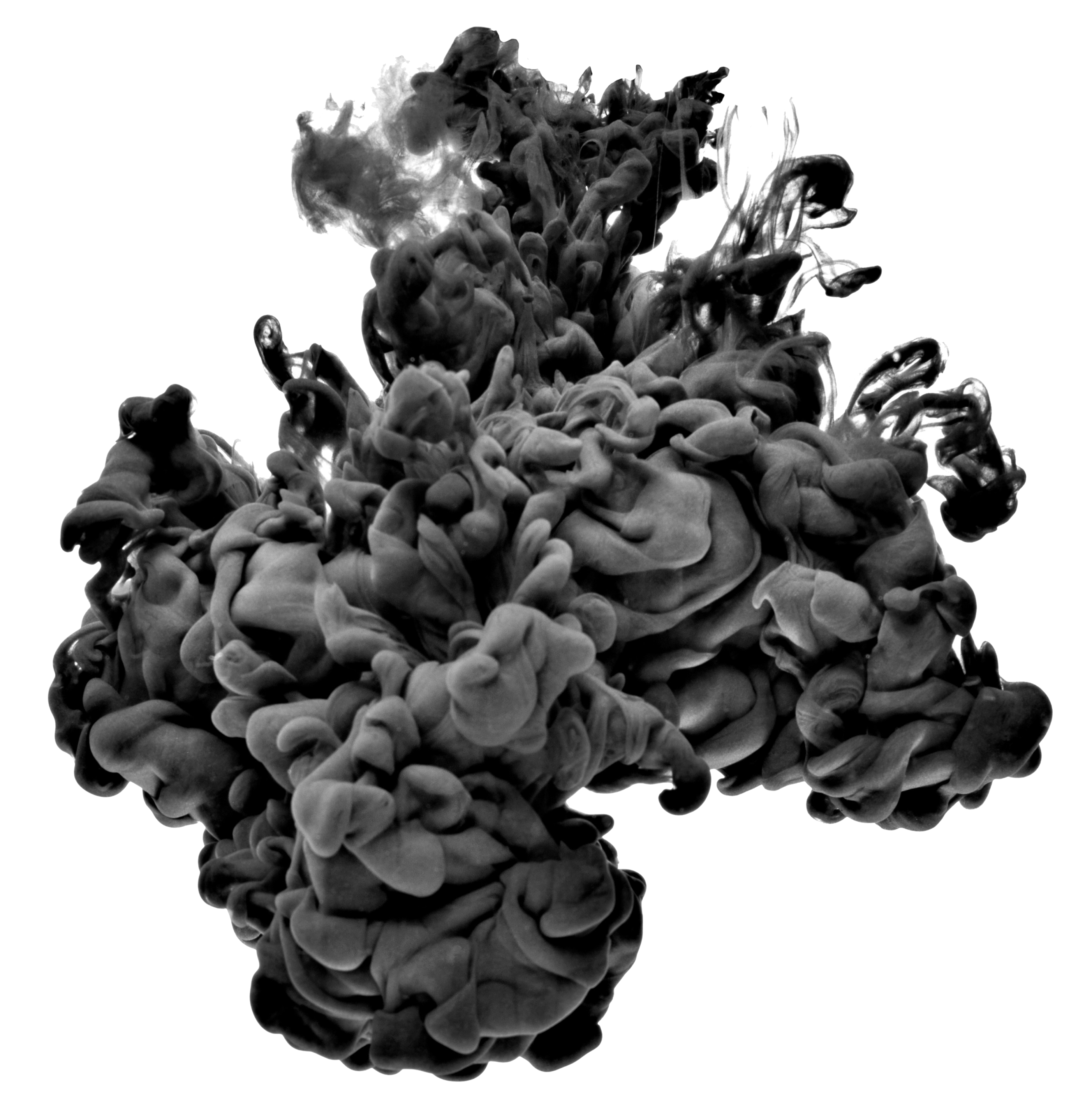 Free Educational Resources
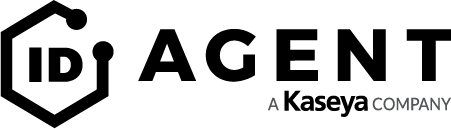 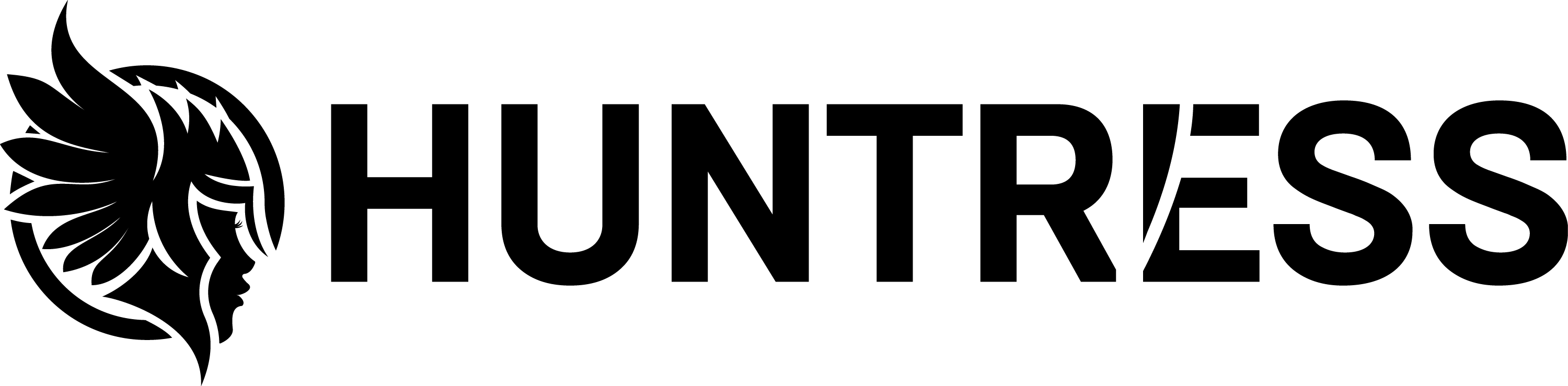 FREE RESOURCES
Social media graphics, infographics, free on-demand webinars and more:







https://www.idagent.com/resources/
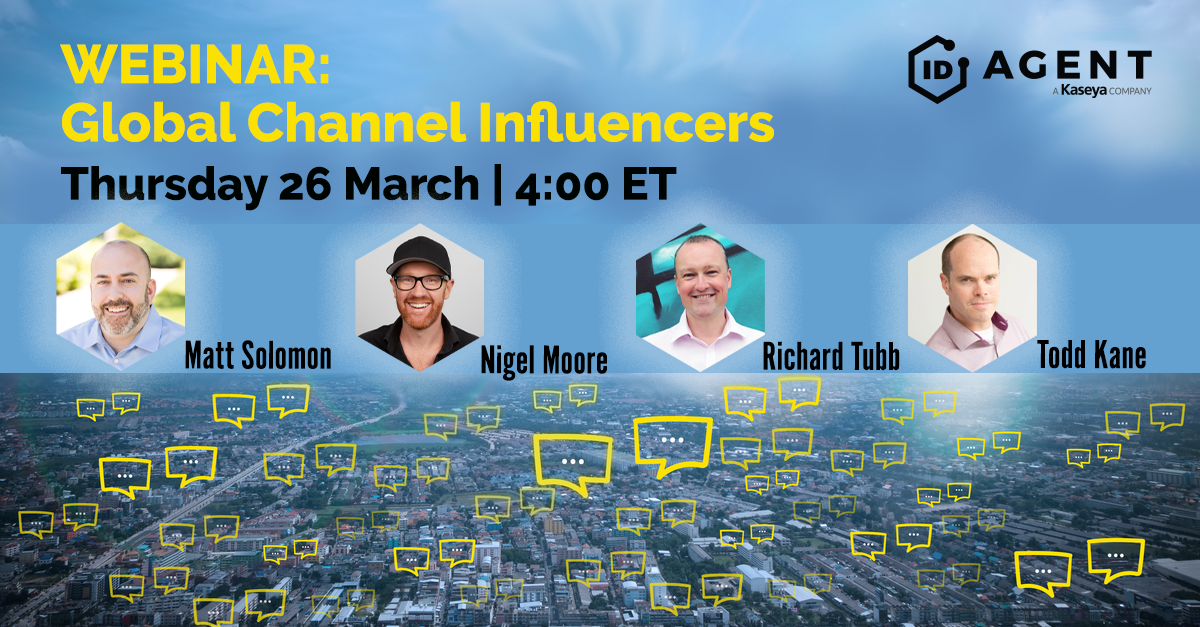 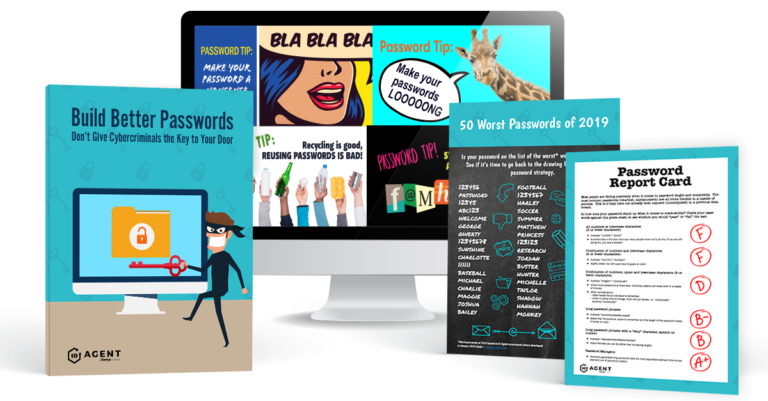 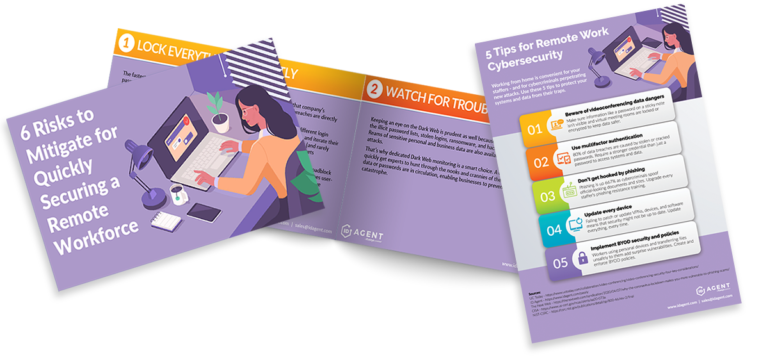 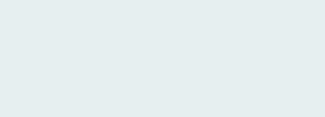 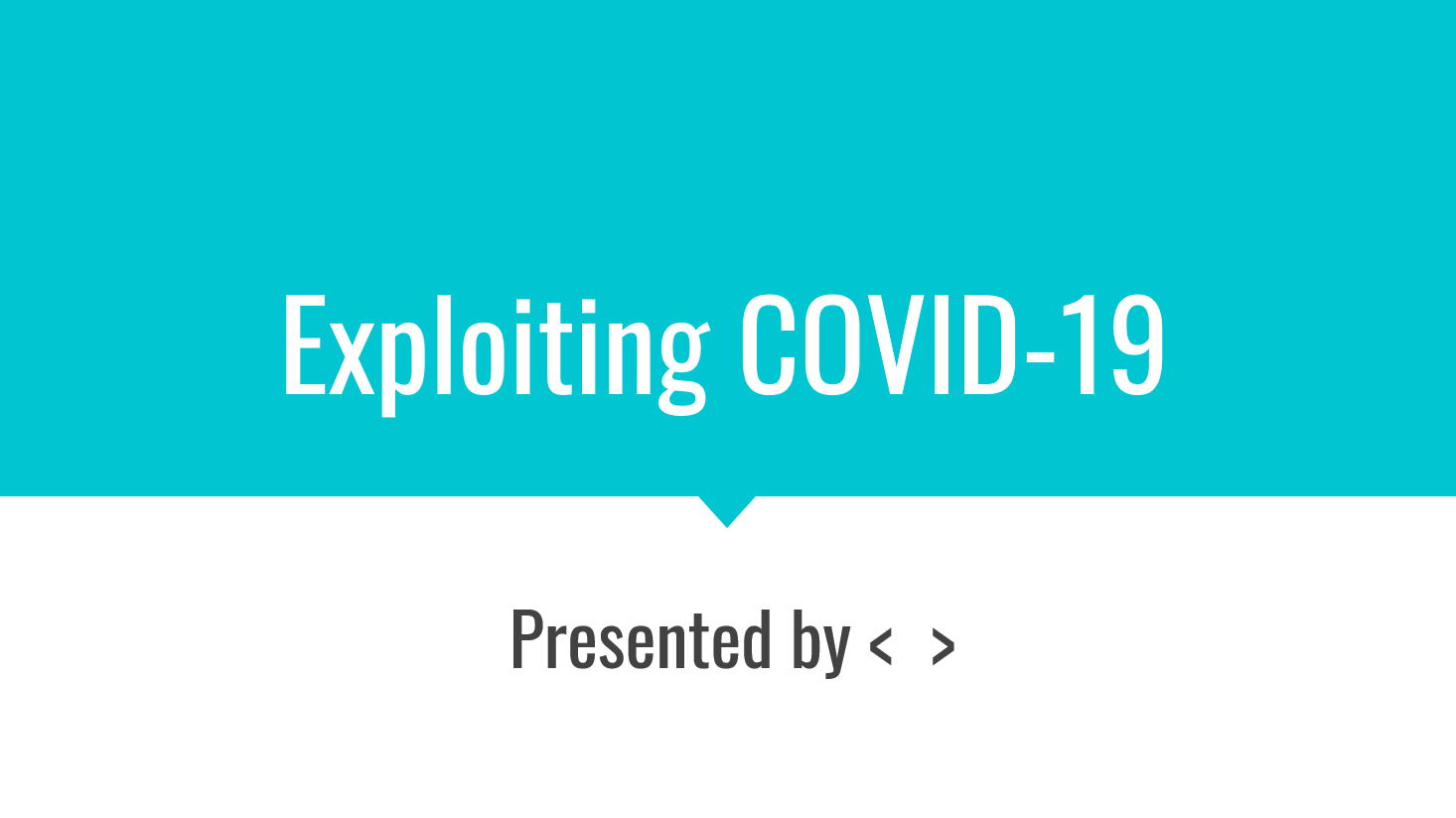 Cybersecurity Educational Materials and Assets
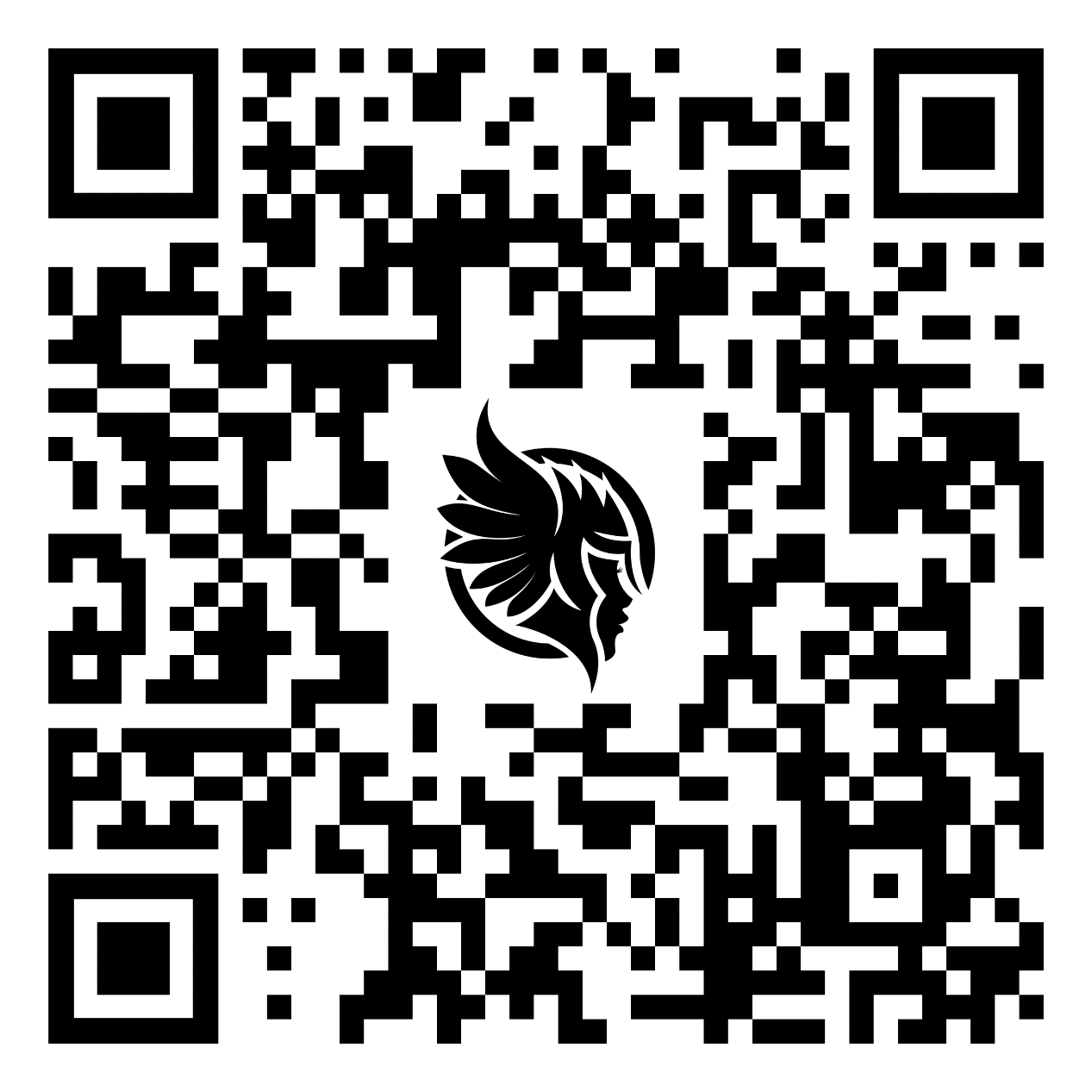 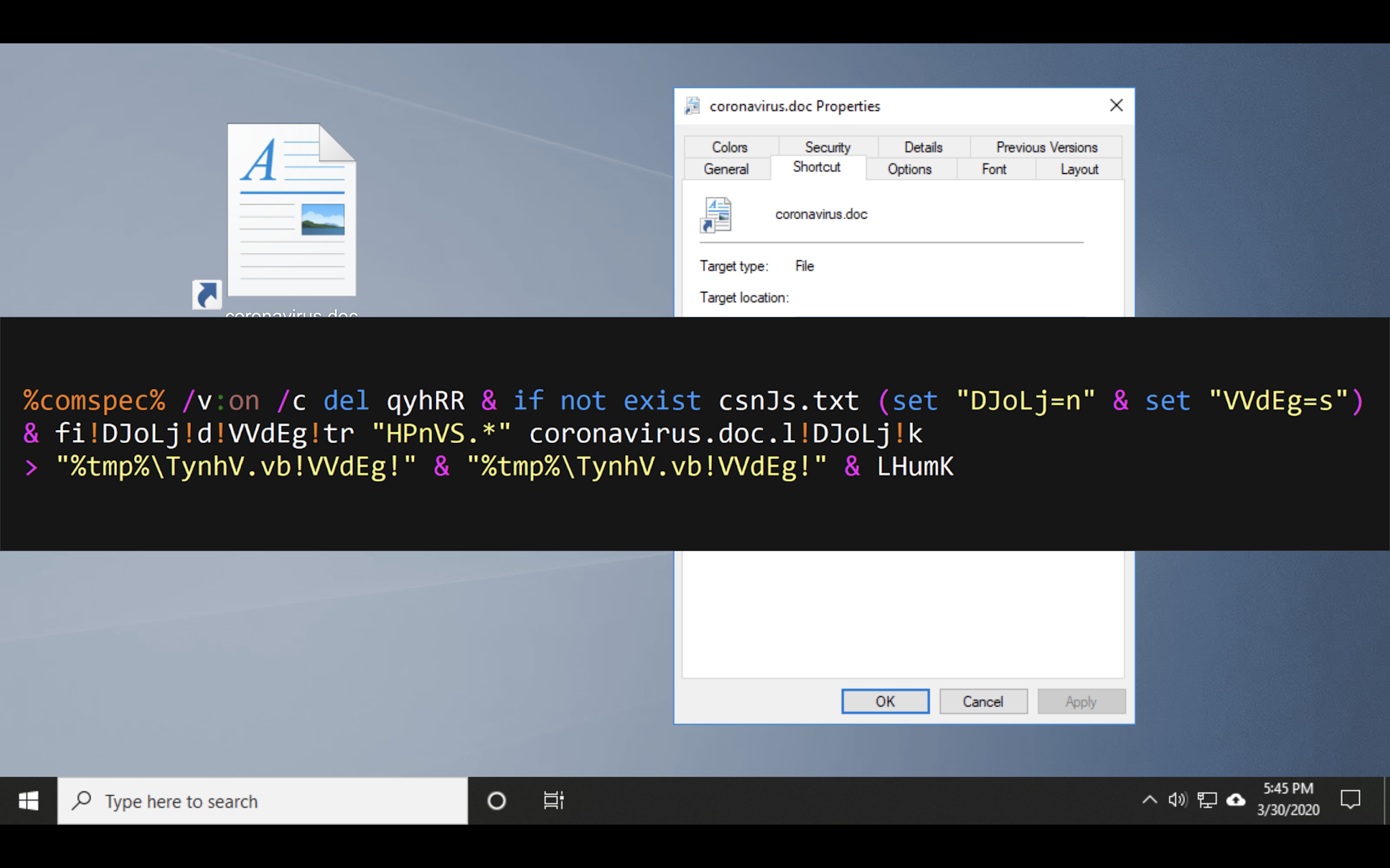 https://cos.huntresslabs.com/covid-19-assets

https://cos.huntresslabs.com/security-assets-and-tools
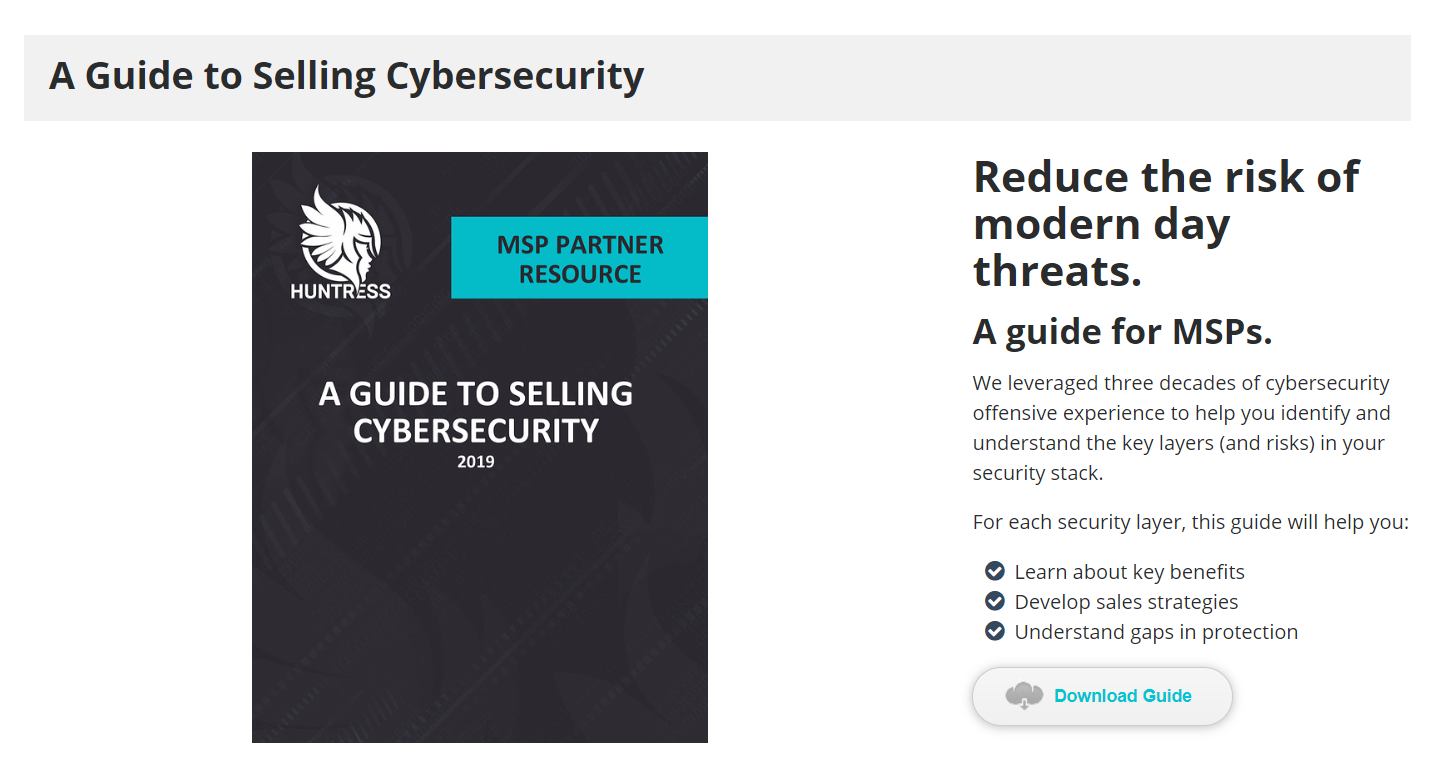 https://cos.huntresslabs.com/
guide-to-selling-cybersecurity
Increase security and Margins
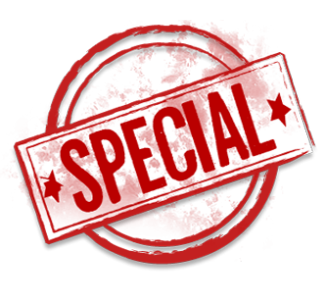 Protect up to 5,000 customers for as little as $0.08/user/month
Security & Awareness Training + Phishing Campaigns
COVID-19 and Remote Work Risk-themed marketing resources free and branded for you in Powered Services 
10 free licenses for Passly Digital Risk Protection Platform to protect your own MSP
Deferred payment options available
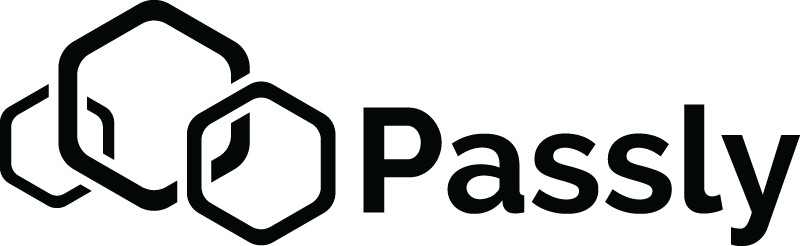 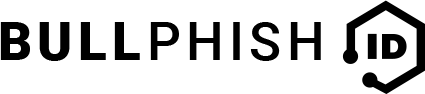 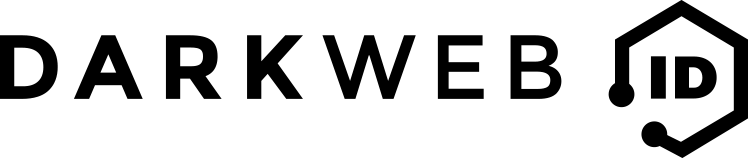 To order or set up a demo: www.idagent.com/partners
Thank You!
@KyleHanslovan - 

1st 3 Breaches/21 Day Free Trial
Unlimited Hosts
https://huntress.io/register

hello@huntress.com
(833) 486-8669 ext. #1
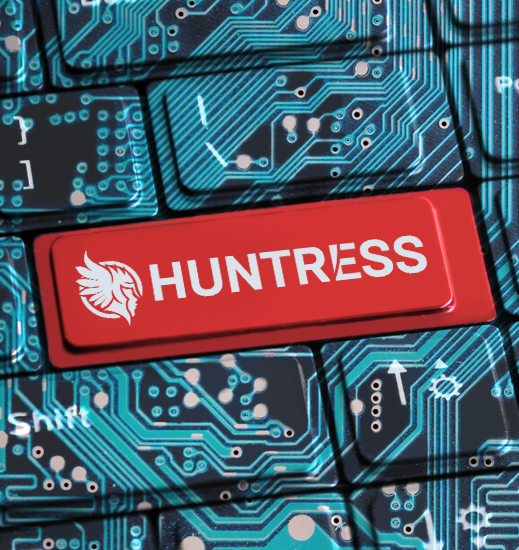 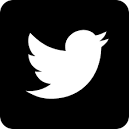 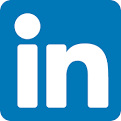